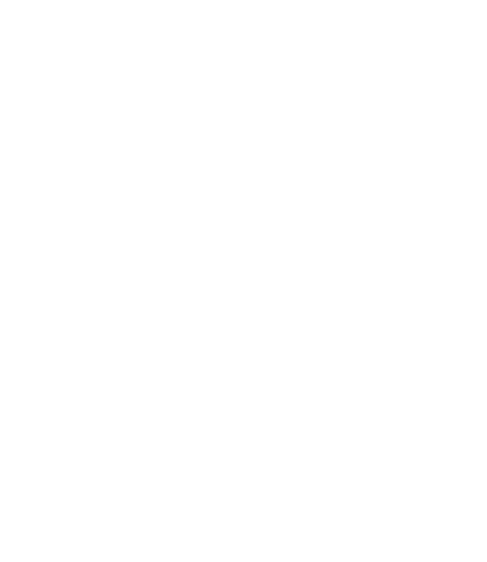 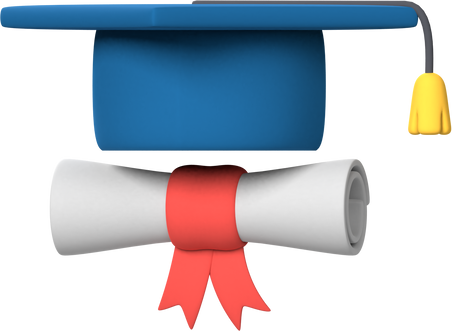 NHIỆT LIỆT CHÀO MỪNG QUÝ THẦY CÔ VÀ CÁC EM HỌC SINH!!
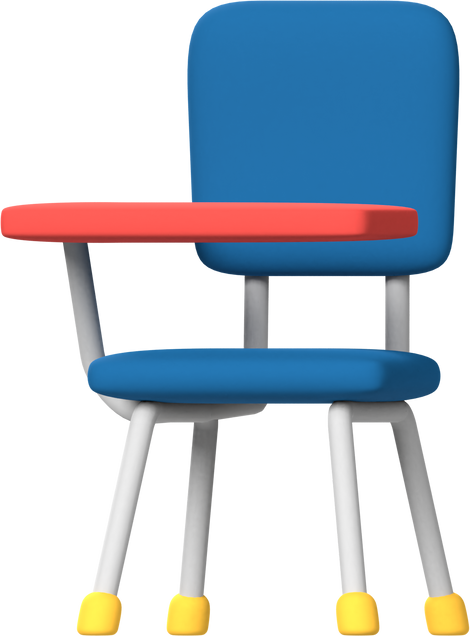 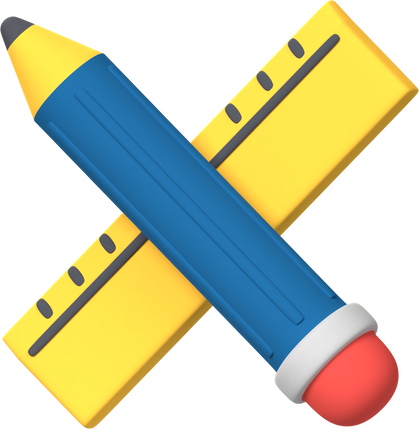 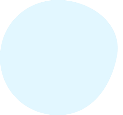 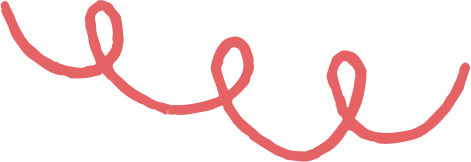 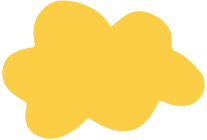 KHỞI ĐỘNG
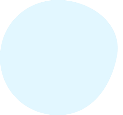 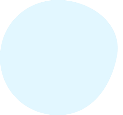 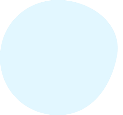 Trò chơi “Ai nhanh hơn”
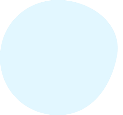 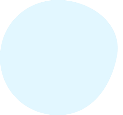 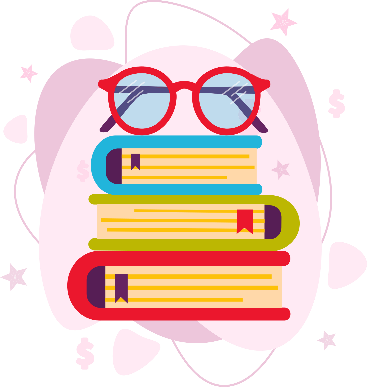 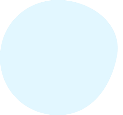 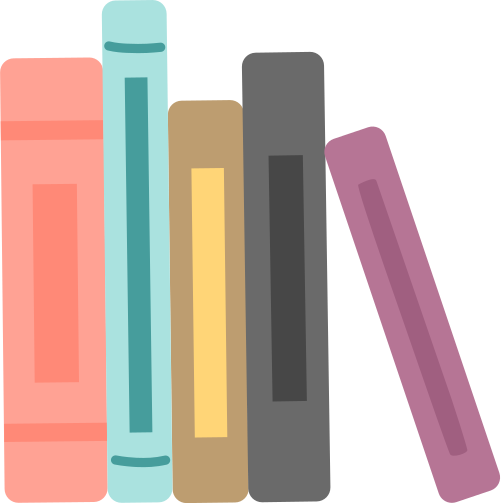 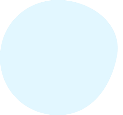 Trò chơi “Ai nhanh hơn”
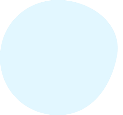 - Nội dung chơi: Xác định thể thơ 
- Luật chơi:
+ 2 bạn tham gia trò chơi.
+ Thời gian 45 giây/ tổng số 7 bài thơ.
+ Người chiến thắng: số lượng đáp án chính xác nhiều nhất.
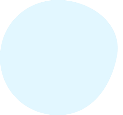 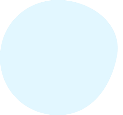 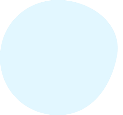 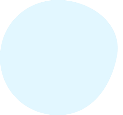 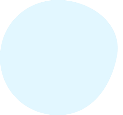 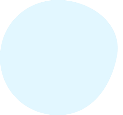 Trò chơi “Ai nhanh hơn”
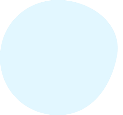 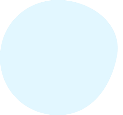 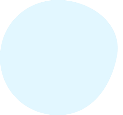 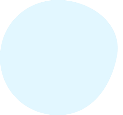 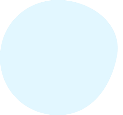 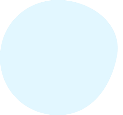 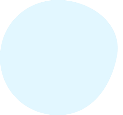 Đáp án
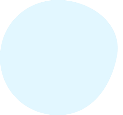 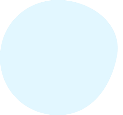 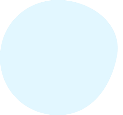 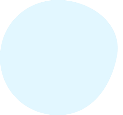 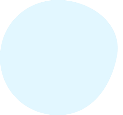 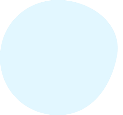 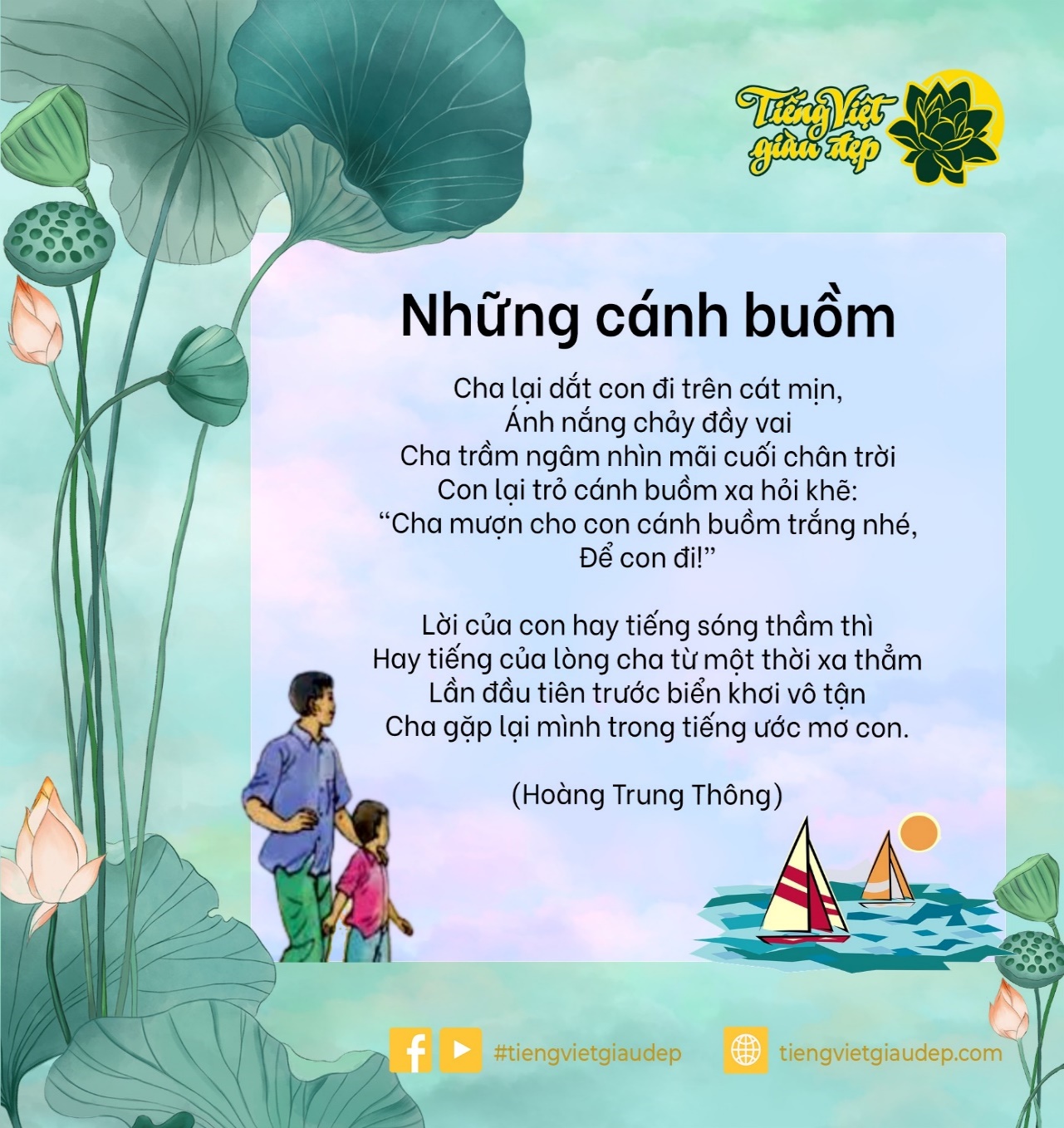 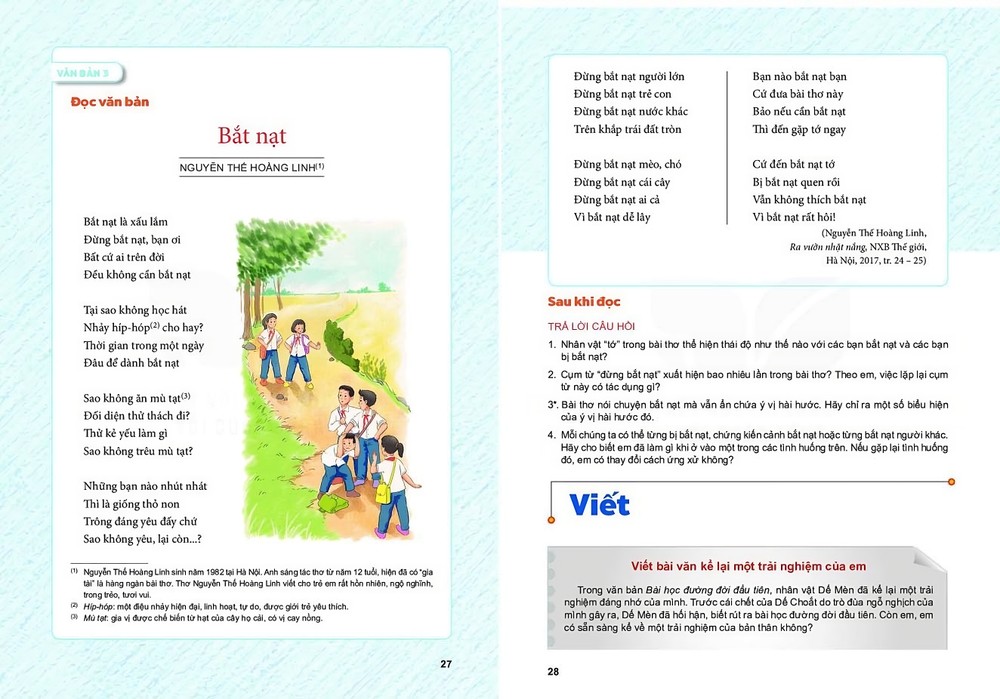 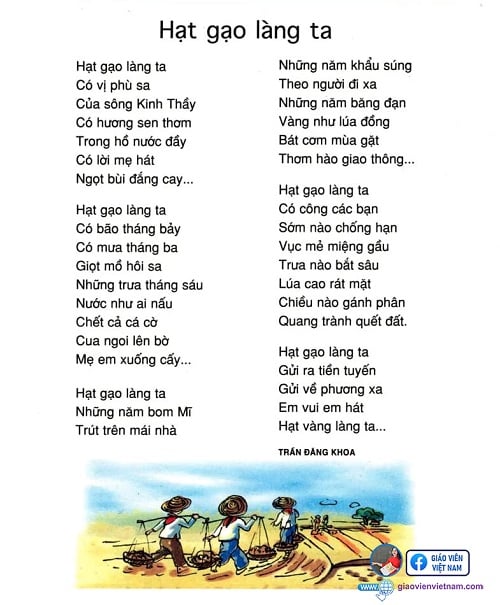 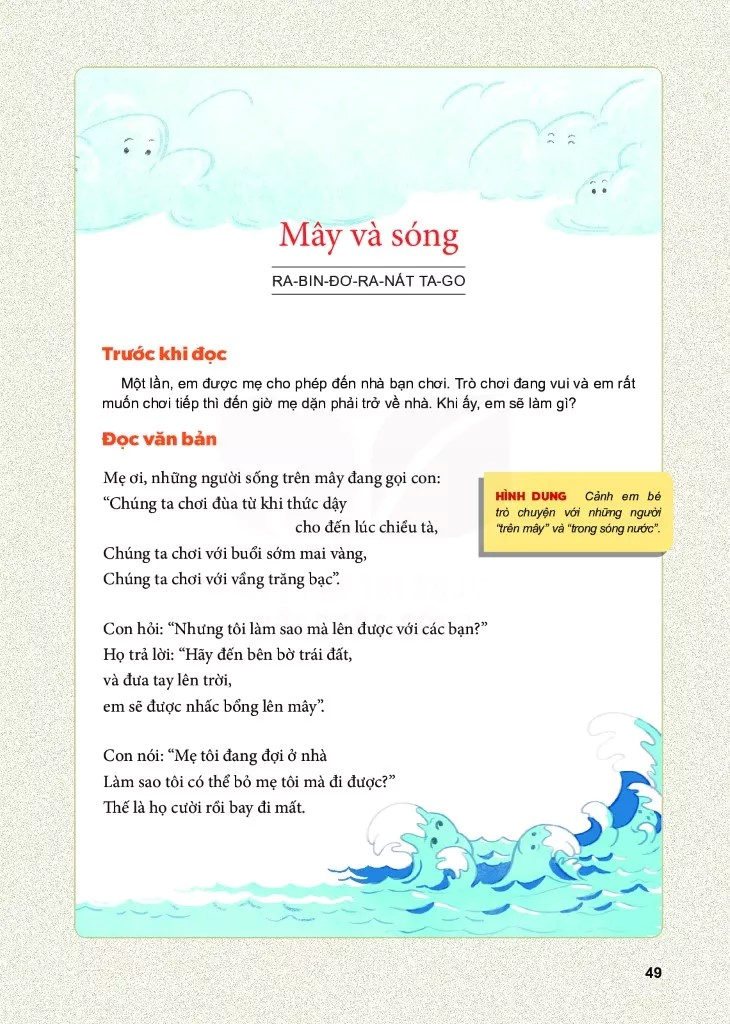 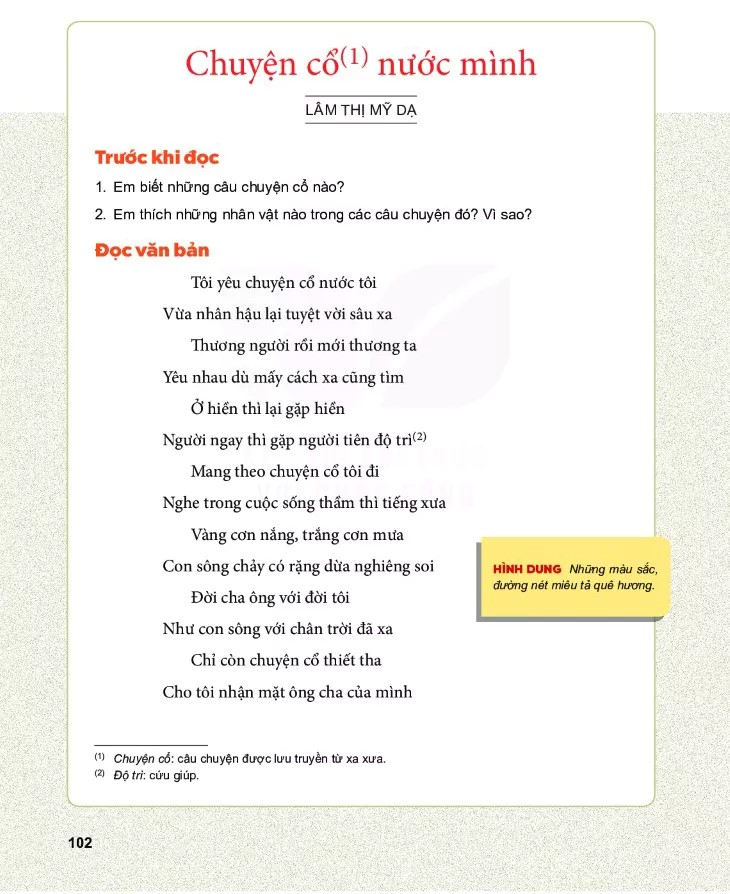 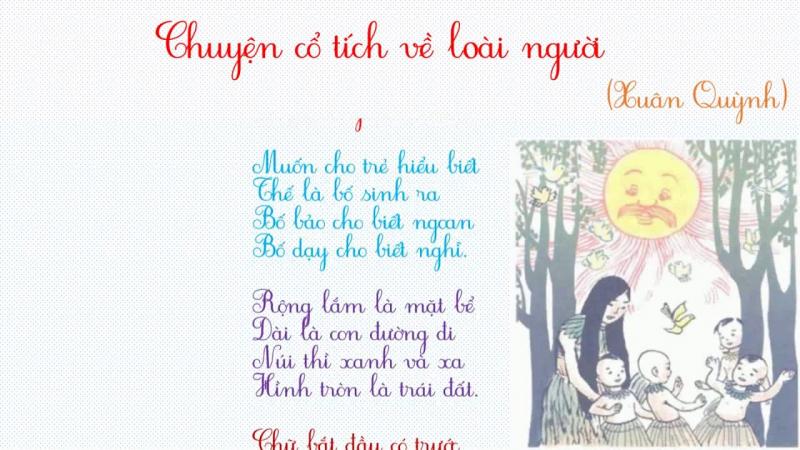 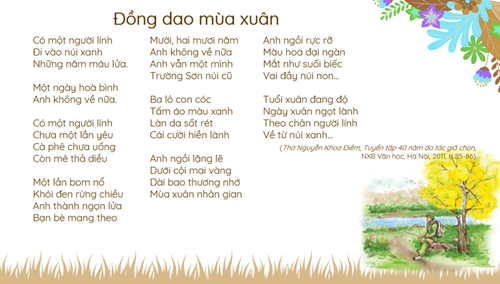 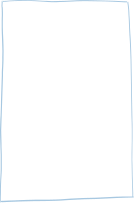 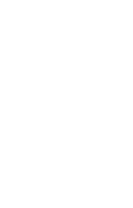 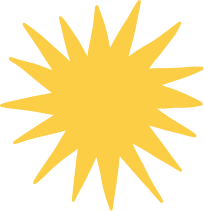 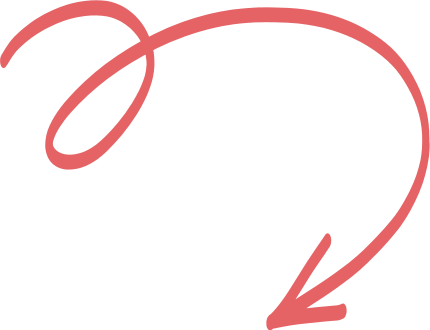 Bài 2: Khúc nhạc tâm hồn
Đọc văn bản 2:
GẶP LÁ CƠM NẾP
(Thanh Thảo)
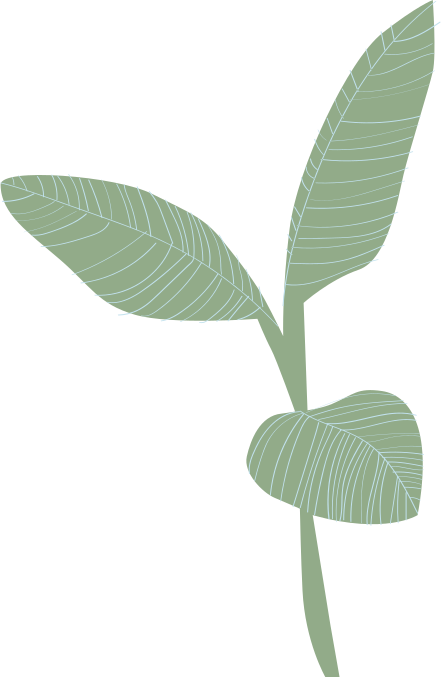 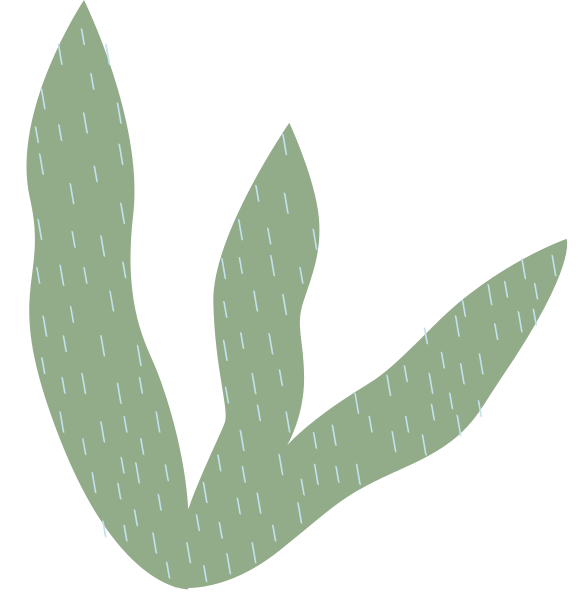 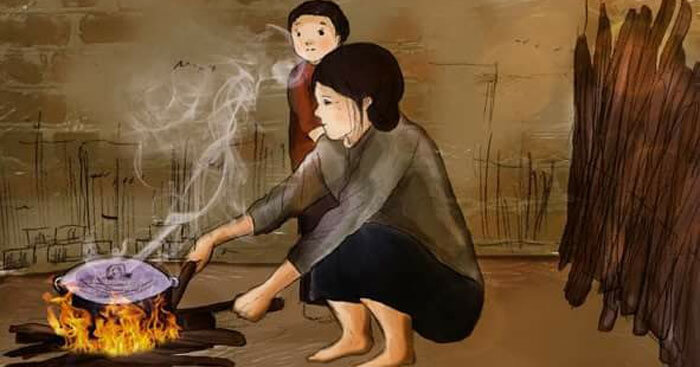 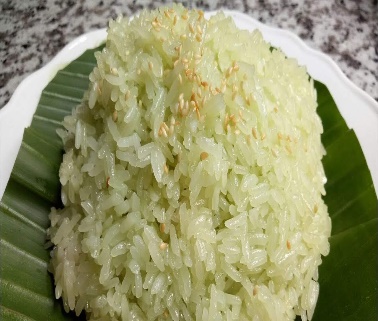 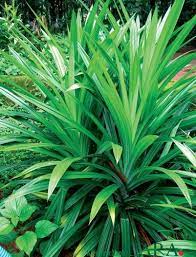 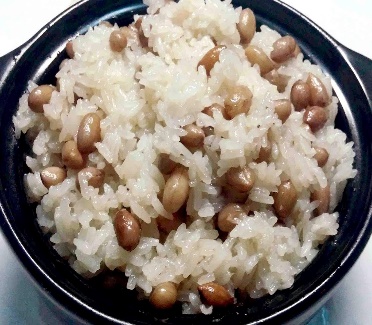 III.
I.
II.
IV.
ĐỌC VÀ TÌM HIỂU CHUNG
TỔNG KẾT
LUYỆN TẬP - VẬN DỤNG
TÌM HIỀU CHI TIẾT
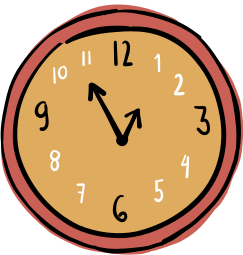 NỘI DUNG BÀI HỌC
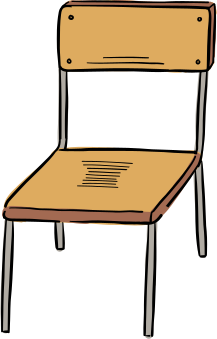 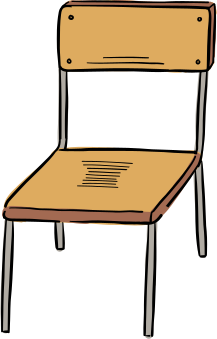 I. ĐỌC VÀ TÌM HIỂU CHUNG
1. Đọc
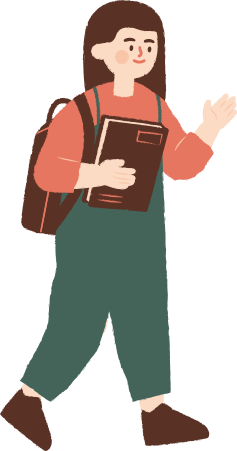 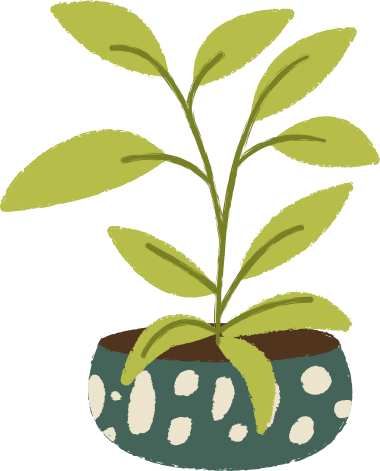 GẶP LÁ CƠM NẾP 
- THANH THẢO -
“Xa nhà đã mấy năm                    Ôi mùi vị quê hương
Thèm bát xôi mùa gặt                  Con quên làm sao được
Khói bay ngang tầm mắt              Mẹ già và đất nước 
Mùi xôi sao lạ lùng.                      Chia đều nỗi nhớ thương.
Mẹ ở đâu, chiều nay                    Cây nhỏ rừng Trường Sơn
Nhặt lá về đun bếp                      Hiểu lòng nên thơm mãi…”
Phải mẹ thổi cơm nếp                    (Thanh Thảo, Dấu chân qua 
Mà thơm suốt đường con.                                                trảng cỏ)
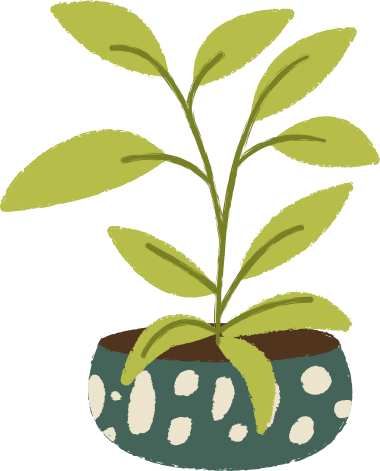 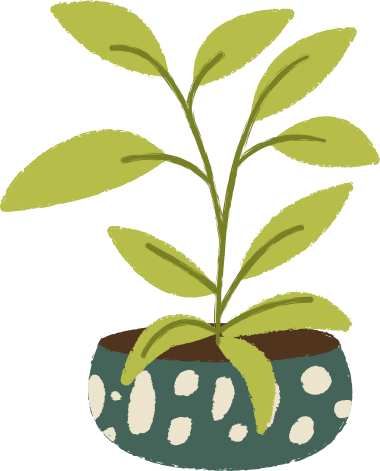 GẶP LÁ CƠM NẾP 
- THANH THẢO -
“ Xa nhà / đã mấy năm                  Ôi / mùi vị quê hường
Thèm bát xôi / mùa gặt                  Con quên / làm sao được
Khói bay ngang / tầm mắt              Mẹ già / và đất nước 
Mùi xôi / sao lạ lùng.                      Chia đều / nỗi nhớ thương.
Mẹ ở đâu, / chiều nay                    Cây nhỏ / rừng Trường Sơn
Nhặt lá / về đun bếp                      Hiểu lòng / nên thơm mãi…”
Phải / mẹ thổi cơm nếp                          (Thanh Thảo, Dấu chân qua 
Mà thơm / suốt đường con.                                                  trảng cỏ)
I. ĐỌC VÀ TÌM HIỂU CHUNG
1. Đọc
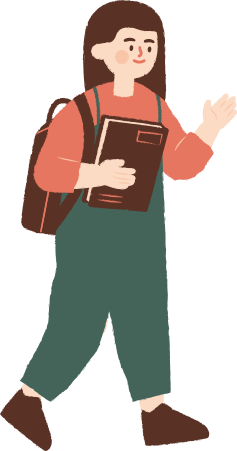 2. Tìm hiểu tác giả, tác phẩm
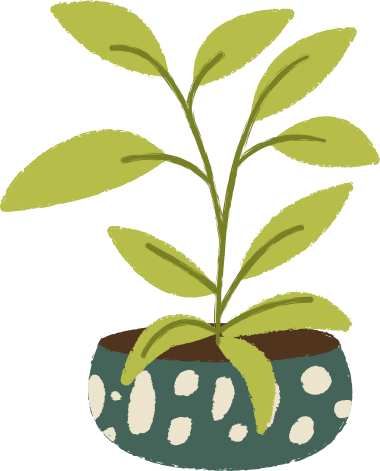 Hoạt động nhóm, thực hiện phiếu học tập số 1 và số 2
(HS chuẩn bị ở nhà)
PHIẾU HỌC TẬP SỐ 1
PHIẾU HỌC TẬP SỐ 2
Văn bản “Gặp lá cơm nếp”
Xuất xứ
Thể loại
PTBĐ chính
Bố cục
Tác giả Thanh Thảo
1/ Cuộc đời 
2/ Sự nghiệp sáng tác
3/ Vị trí, đóng góp trong văn học Việt Nam.
a. Tác giả Thanh Thảo
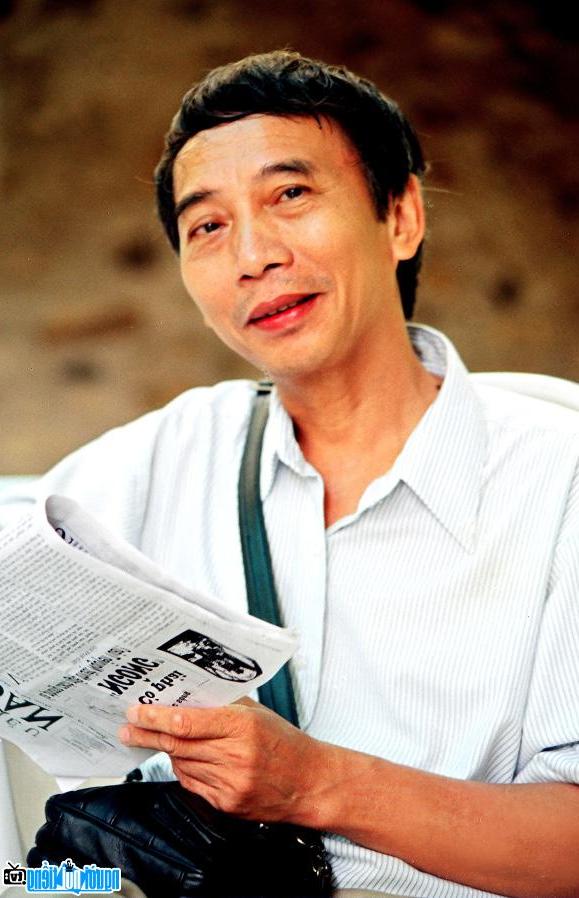 Năm sinh: 1946
Quê quán: Quảng Ngãi
Thể loại sáng tác: thơ, trường ca; ông còn viết báo, tiểu luận phê bình…
Tác phẩm tiêu biểu: Những người đi tới biển (1977), Dấu chân qua trảng cỏ (1978), Khối vuông ru-bích (1985)…
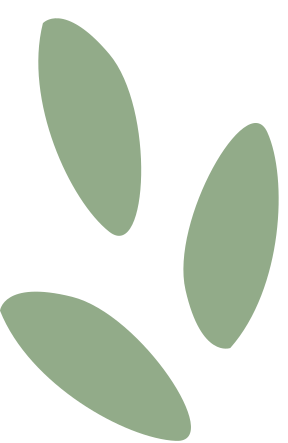 Ông là tác giả tài năng và có nhiều đóng góp quan trọng trong nền văn học Việt Nam hiện đại.
b. Tác phẩm “Gặp lá cơm nếp”
In trong tập thơ “Dấu chân qua trảng cỏ”, NXB Hội Nhà Văn, Hà Nội, 2015, tr. 38 – 39.
Xuất xứ
Thể loại
Thơ năm chữ
PTBĐ
Biểu cảm
Phần 1: Hai khổ đầu ► Hình ảnh người mẹ trong kí ức của người con

Phần 2: Hai khổ cuối ► Tình cảm người con dành cho mẹ và đất nước.
Bố cục
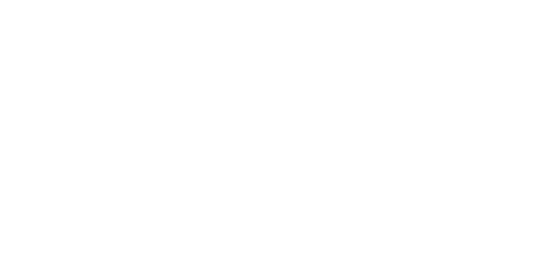 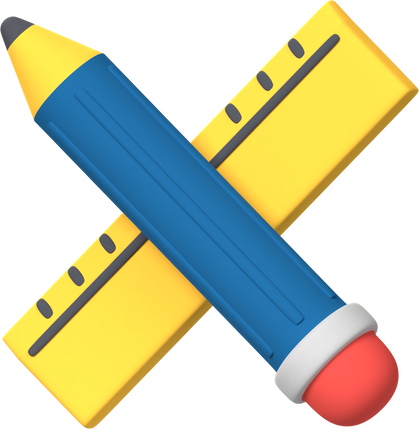 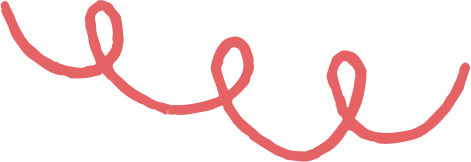 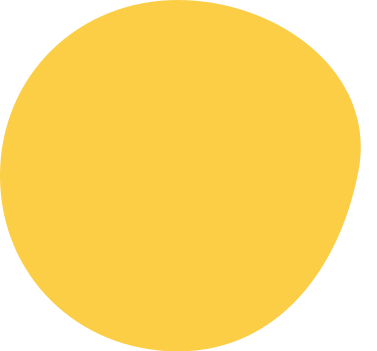 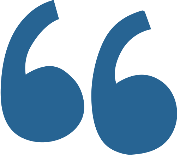 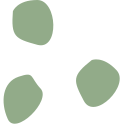 II. TÌM HIỂU CHI TIẾT
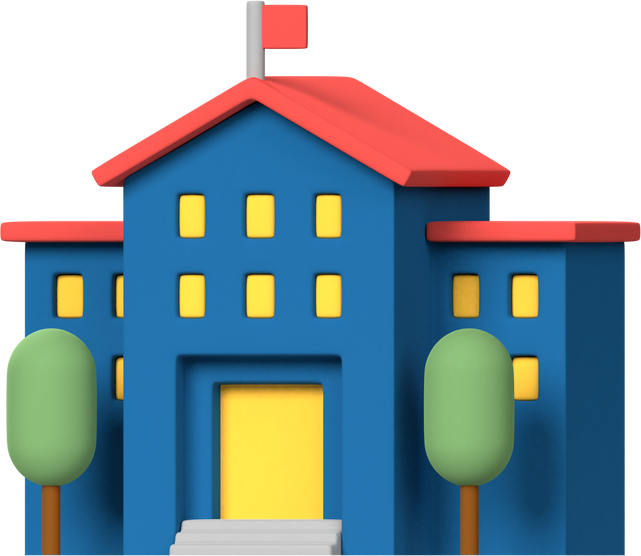 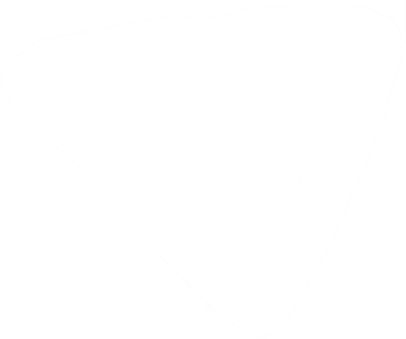 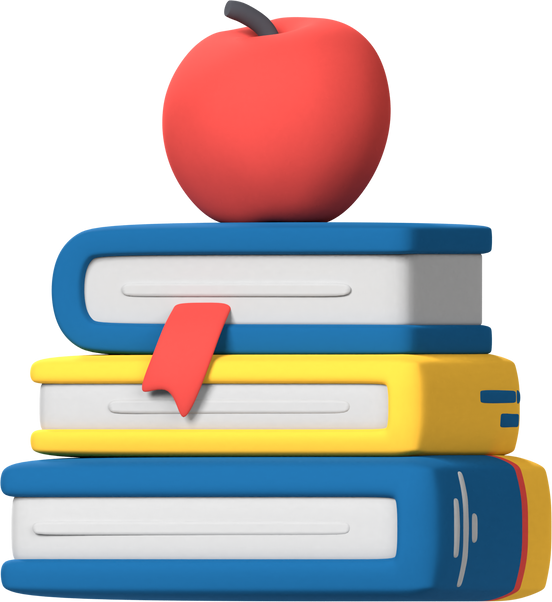 1. Đặc điểm thể thơ
TRÒ CHƠI “CHẠY TIẾP SỨC”
Cách chơi: 02 đội chơi, mỗi đội chơi có 4 thành viên, mỗi thành viên chỉ được phép ghi 1 câu trả lời, sau đó đến các thành viên tiếp theo. Thời gian chơi là 90 giây. Đội nào trả lời nhanh và nhiều câu trả lời đúng nhất đội đó sẽ chiến thắng.
1. Đặc điểm thể thơ
TRÒ CHƠI “CHẠY TIẾP SỨC”
Nội dung chơi: So sánh hai bài thơ “Gặp lá cơm nếp” và “Đồng dao mùa xuân”
1. Đặc điểm thể thơ
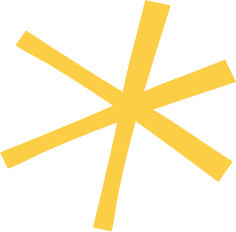 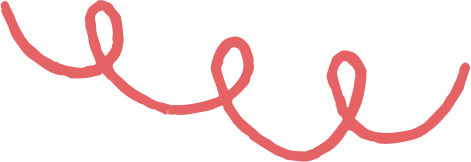 1. Đặc điểm thể thơ
Số tiếng: 5 tiếng / dòng
Cách gieo vần: Vần chân (lính-bình, lửa-nữa, yêu-chiều-diều…)
Ngắt nhịp: Linh hoạt, biến tấu trên nền nhịp 2/3
Chia khổ: 4 khổ, trong đó 1 khổ đặc biệt (khổ cuối)
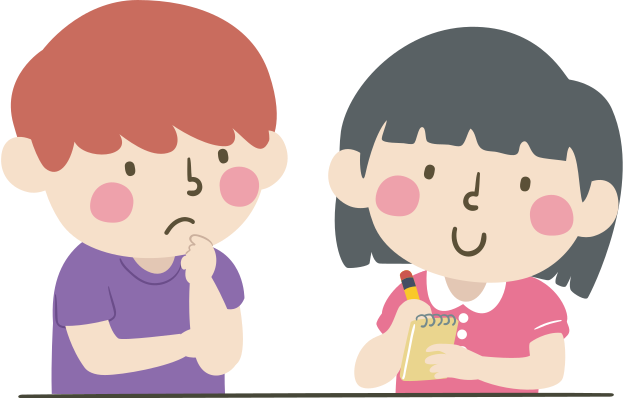 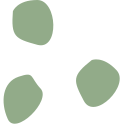 2. Hình ảnh người mẹ trong kí ức của người con
THẢO LUẬN CẶP ĐÔI
PAIR
THINK
SHARE
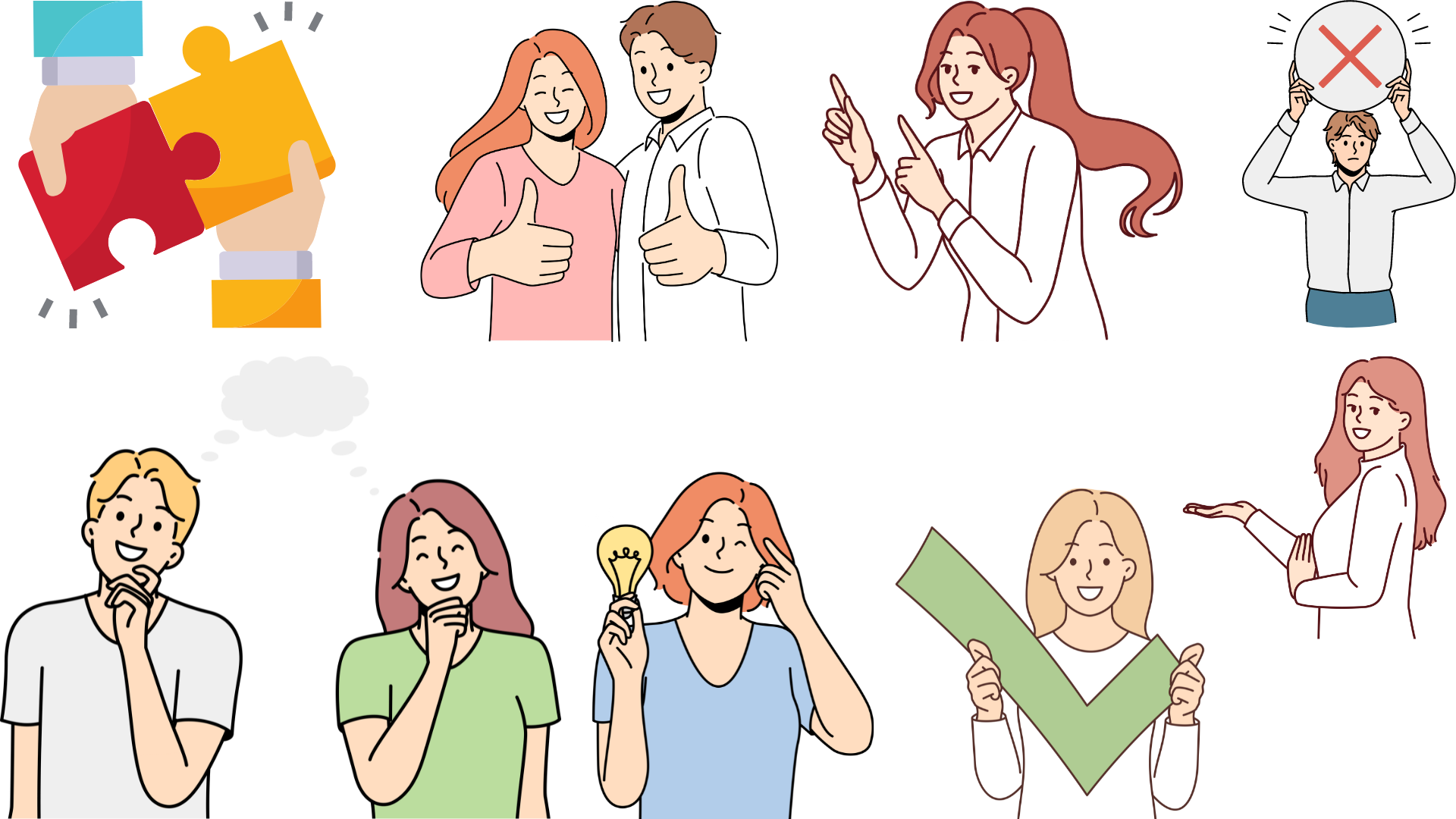 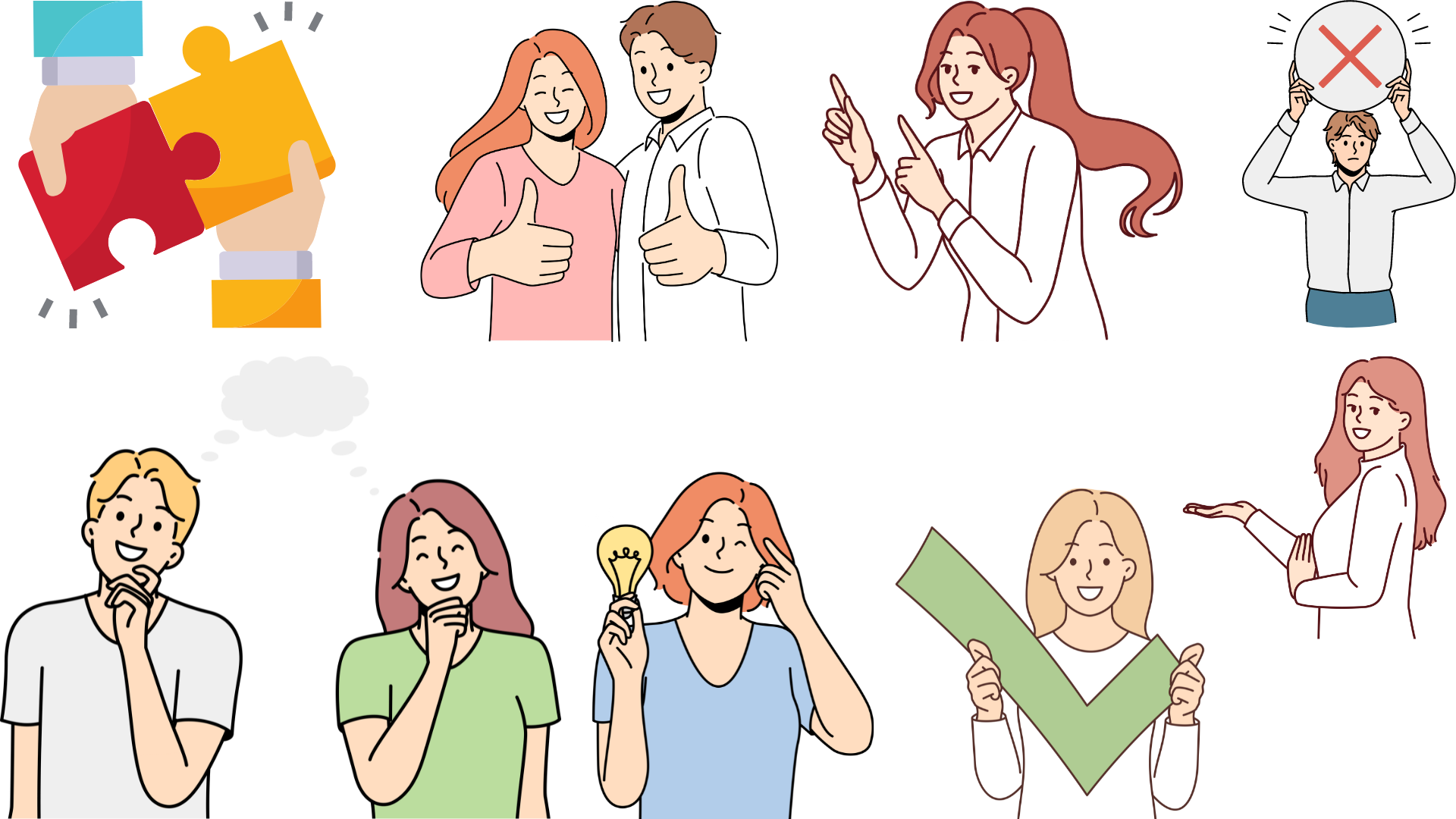 2. Hình ảnh người mẹ trong kí ức của người con
THẢO LUẬN CẶP ĐÔI
Nhiệm vụ 1 
Người con nhớ về mẹ trong hoàn cảnh nào? Câu thơ nào nói lên điều ấy? Qua đó, em có nhận xét gì về người con?
Nhiệm vụ 2 
Hãy tìm những dòng thơ kể về mẹ trong kí ức người con. Từ đó, nhận xét về hình ảnh mẹ trong kí ức của con.
2. Hình ảnh người mẹ trong kí ức của người con
Trên đường hành quân ra mặt trận, người con gặp lá cơm nếp
* Hoàn cảnh:
Gợi anh nhớ đến mùi khói xôi, thèm một bát xôi mùa gặt có hương thơm lạ lùng
Nhớ đến hình ảnh thân thương của mẹ bên bếp lửa nấu xôi
Người con có sự tinh tế trong cảm nhận thiên nhiên, thế giới tình cảm phong phú, xúc động khi nhớ về mẹ.
Hoàn cảnh đặc biệt
2. Hình ảnh người mẹ trong kí ức của người con
THẢO LUẬN CẶP ĐÔI
Nhiệm vụ 1 
Người con nhớ về mẹ trong hoàn cảnh nào? Câu thơ nào nói lên điều ấy? Qua đó, em có nhận xét gì về người con?
Nhiệm vụ 2 
Hãy tìm những dòng thơ kể về mẹ trong kí ức người con. Từ đó, nhận xét về hình ảnh mẹ trong kí ức của con.
2. Hình ảnh người mẹ trong kí ức của người con
- Những dòng thơ kể về mẹ:
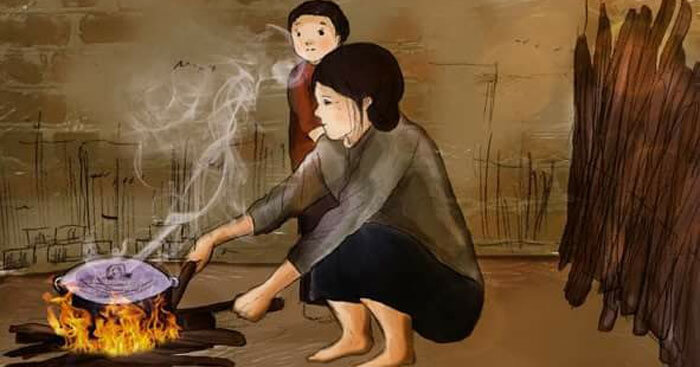 Mẹ ở đâu, chiều nay
Nhặt lá về đun bếp
Phải mẹ thổi cơm nếp
Mà thơm suốt đường con
Mẹ nhặt từng chiếc lá về để đun, thổi nồi cơm nếp thơm nức, mùi thơm đó cứ theo con mãi trên mọi cung đường.
2. Hình ảnh người mẹ trong kí ức của người con
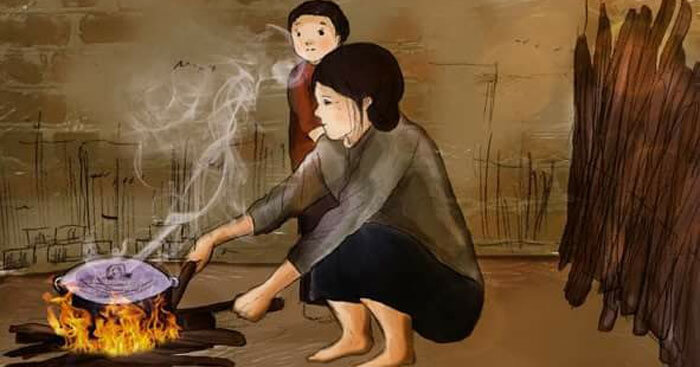 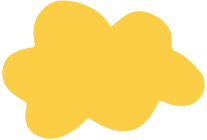 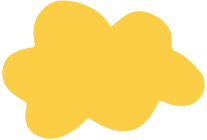 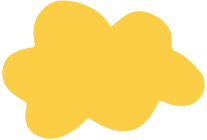 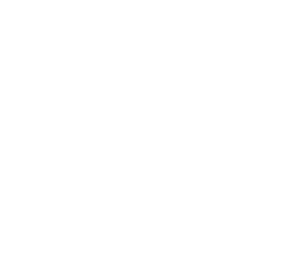 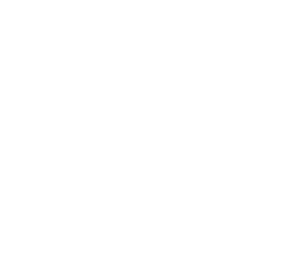 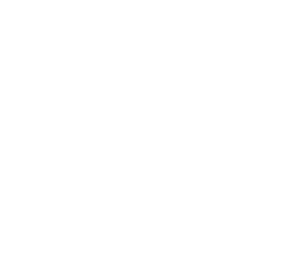 Mẹ là người tần tảo, chăm lo cuộc sống gia đình.
Mẹ rất giản dị, mộc mạc.
Mẹ rất yêu thương các con.
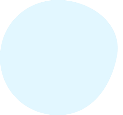 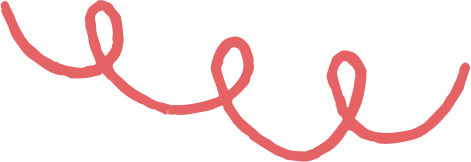 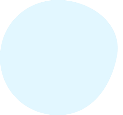 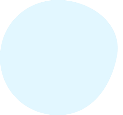 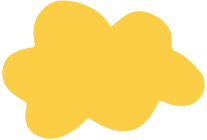 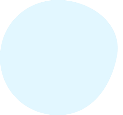 LUYỆN TẬP
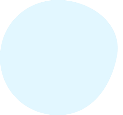 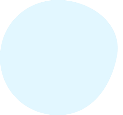 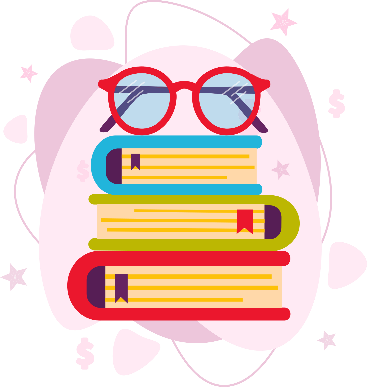 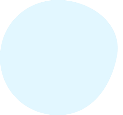 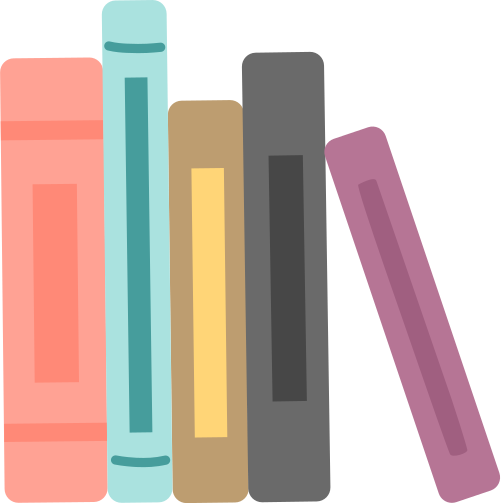 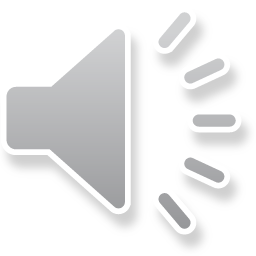 CỨU HỘ SẠT LỞ
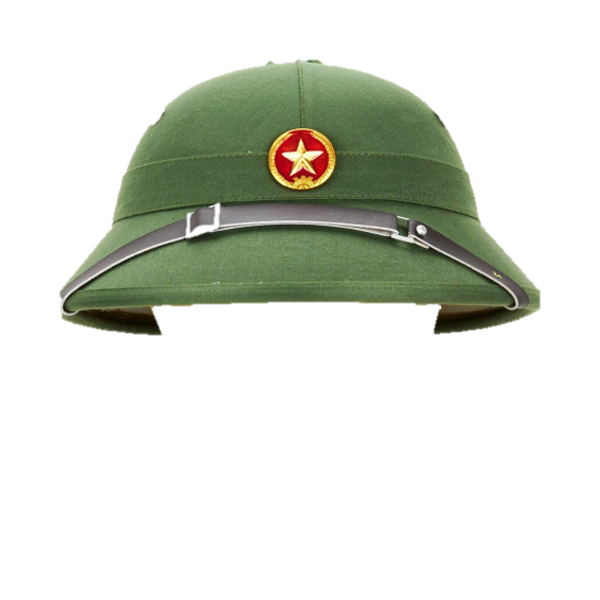 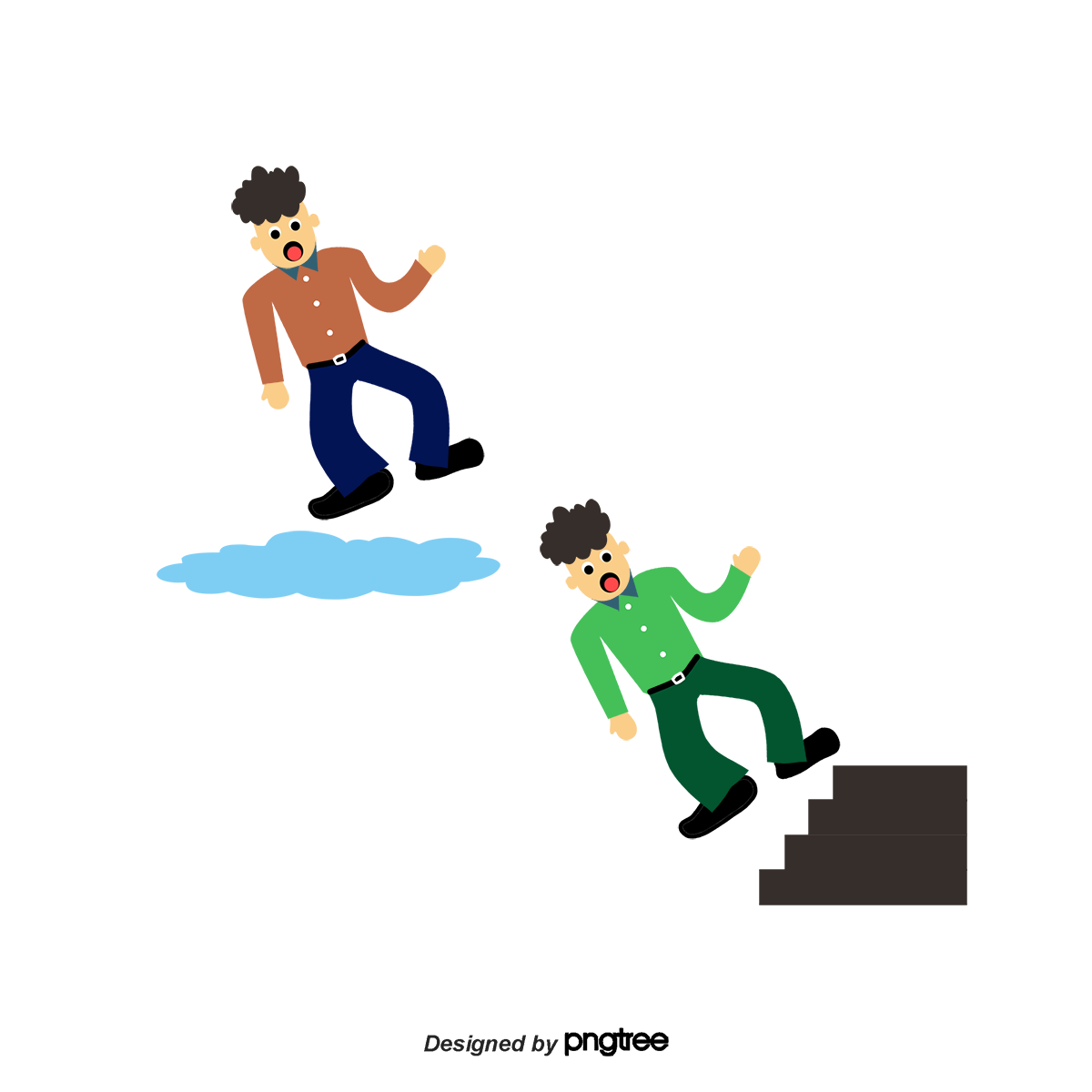 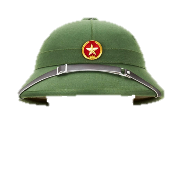 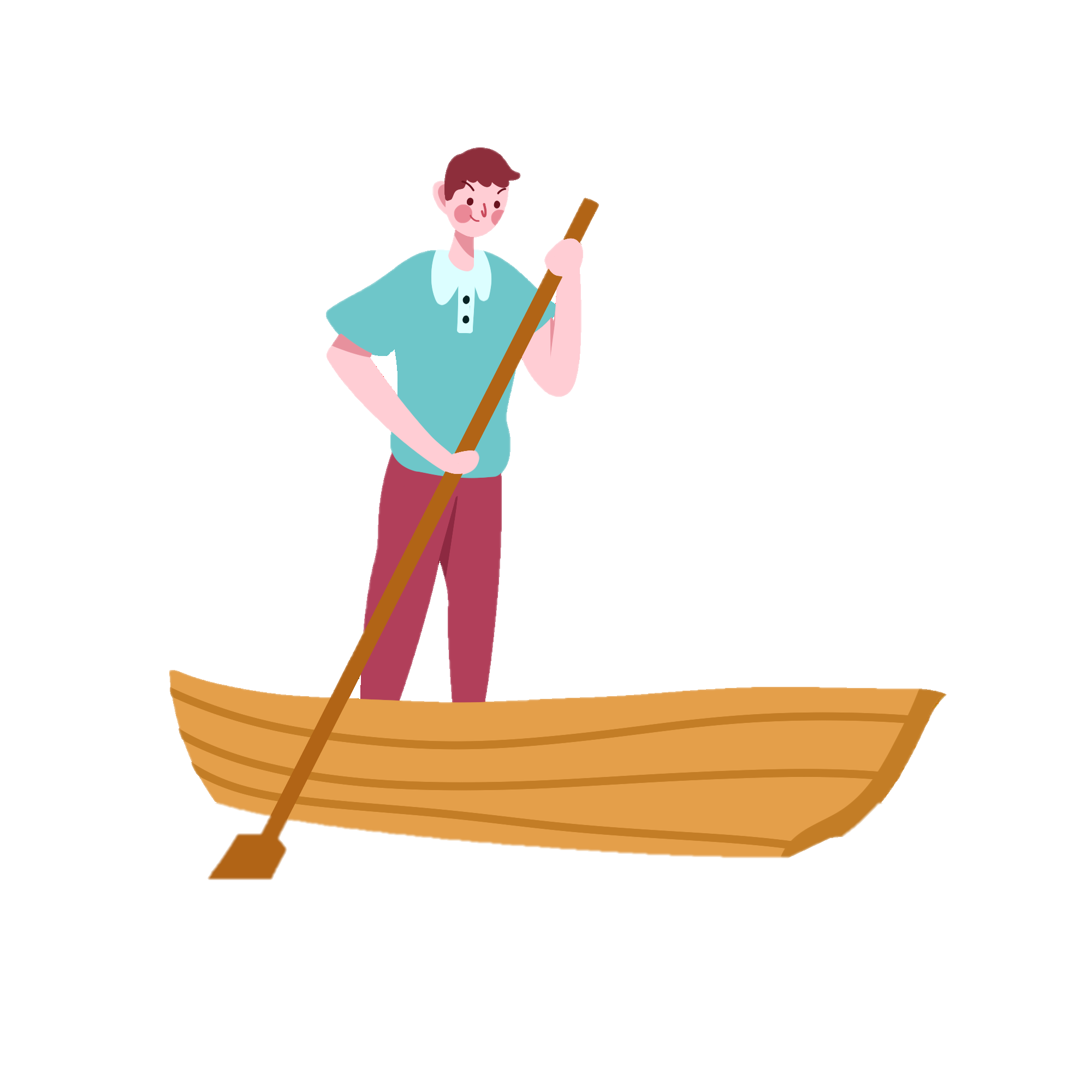 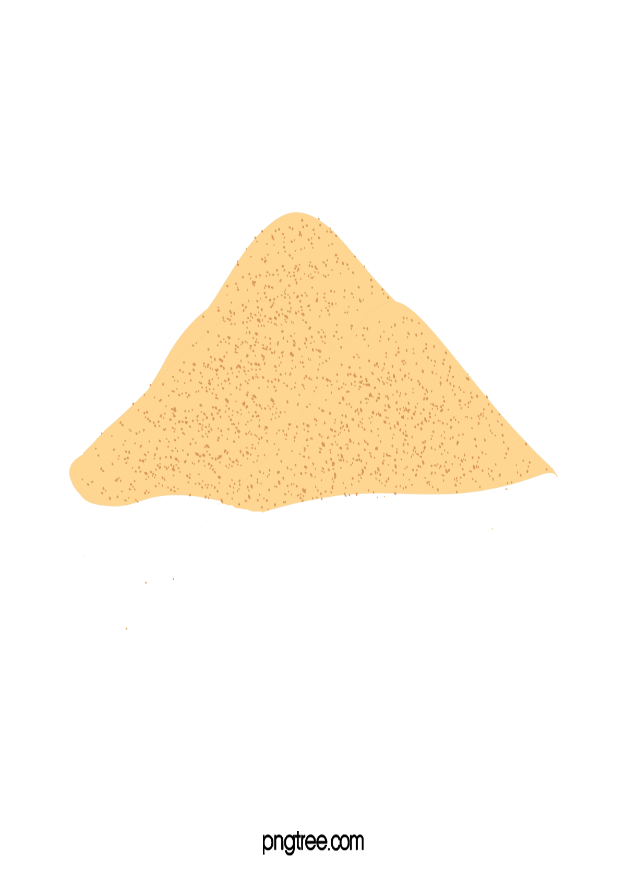 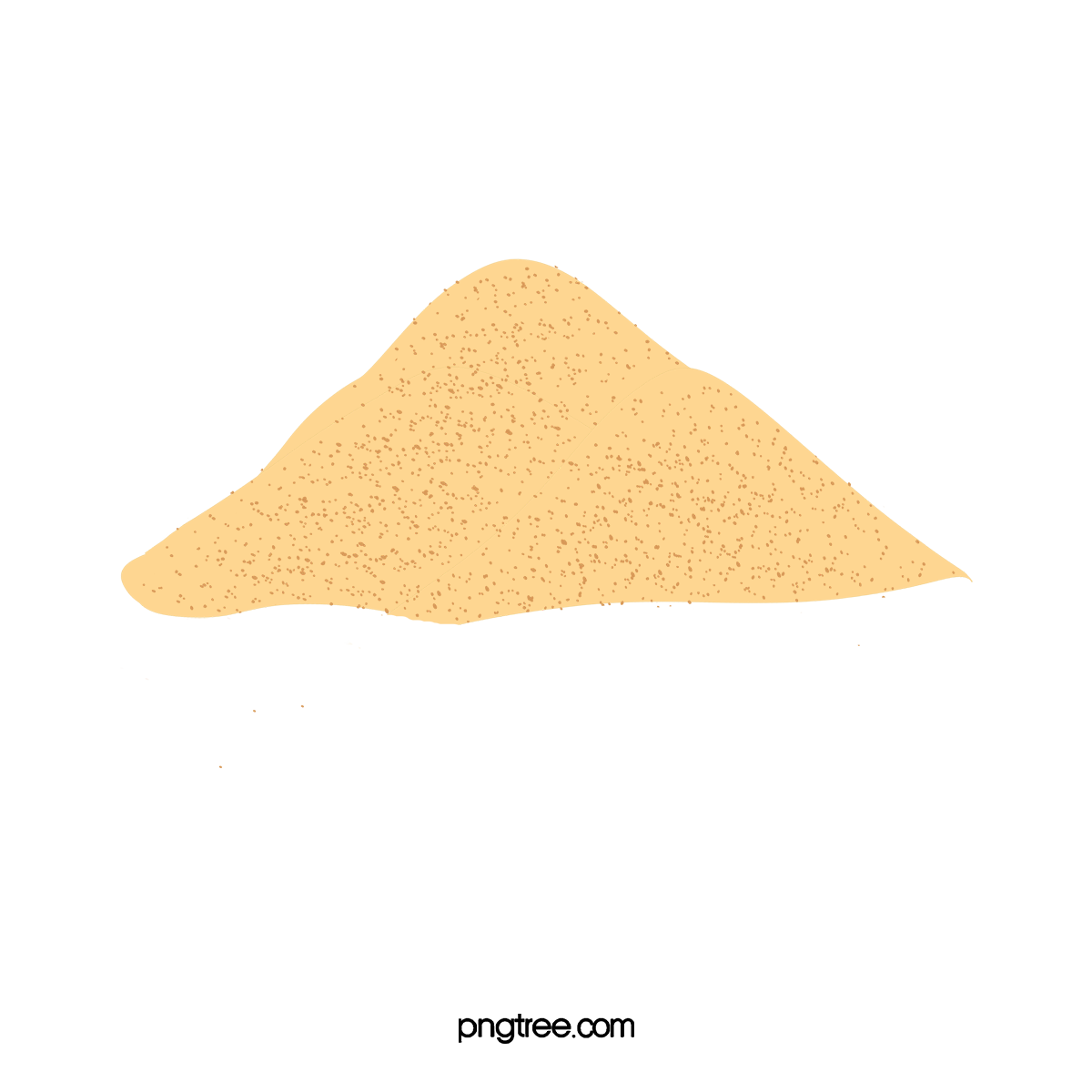 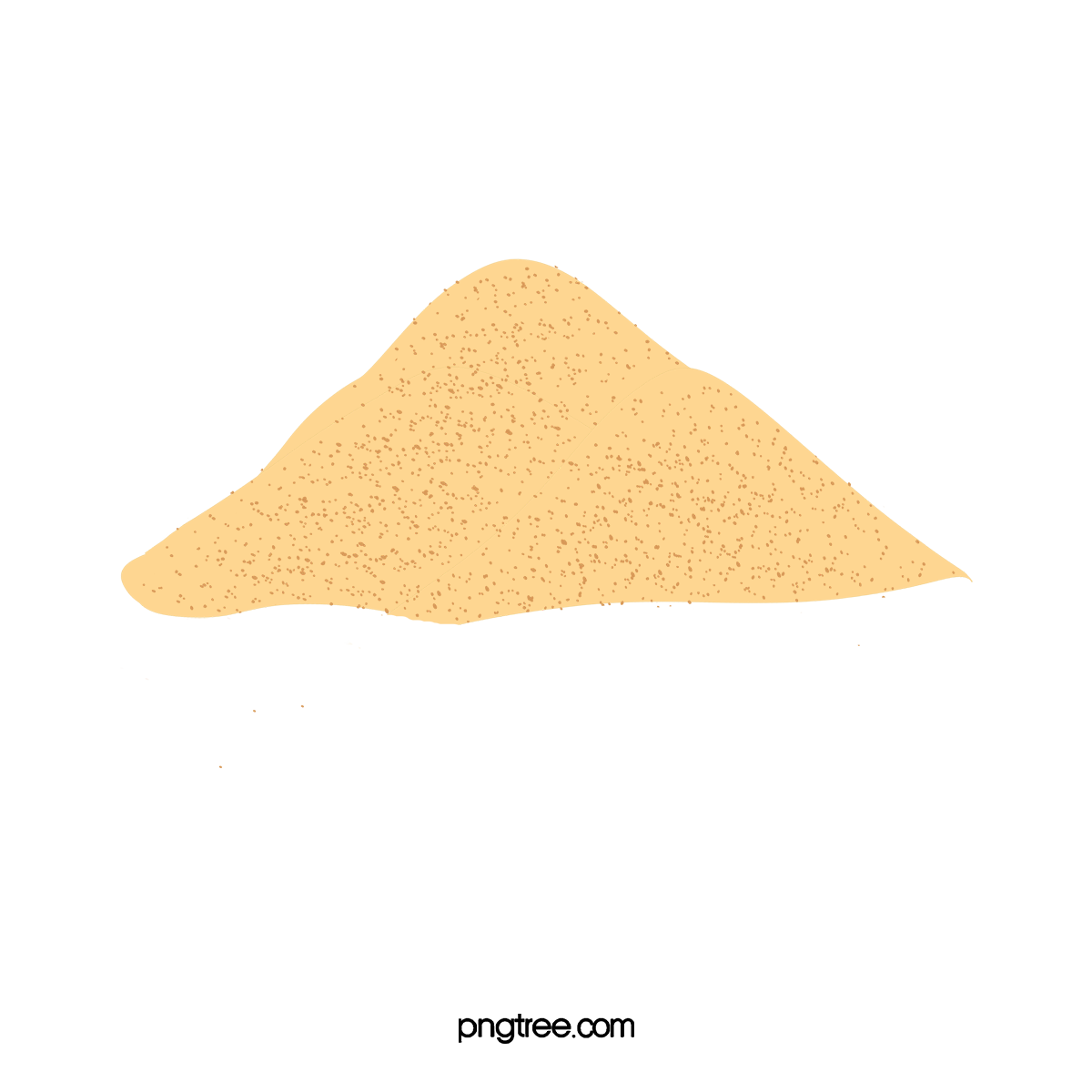 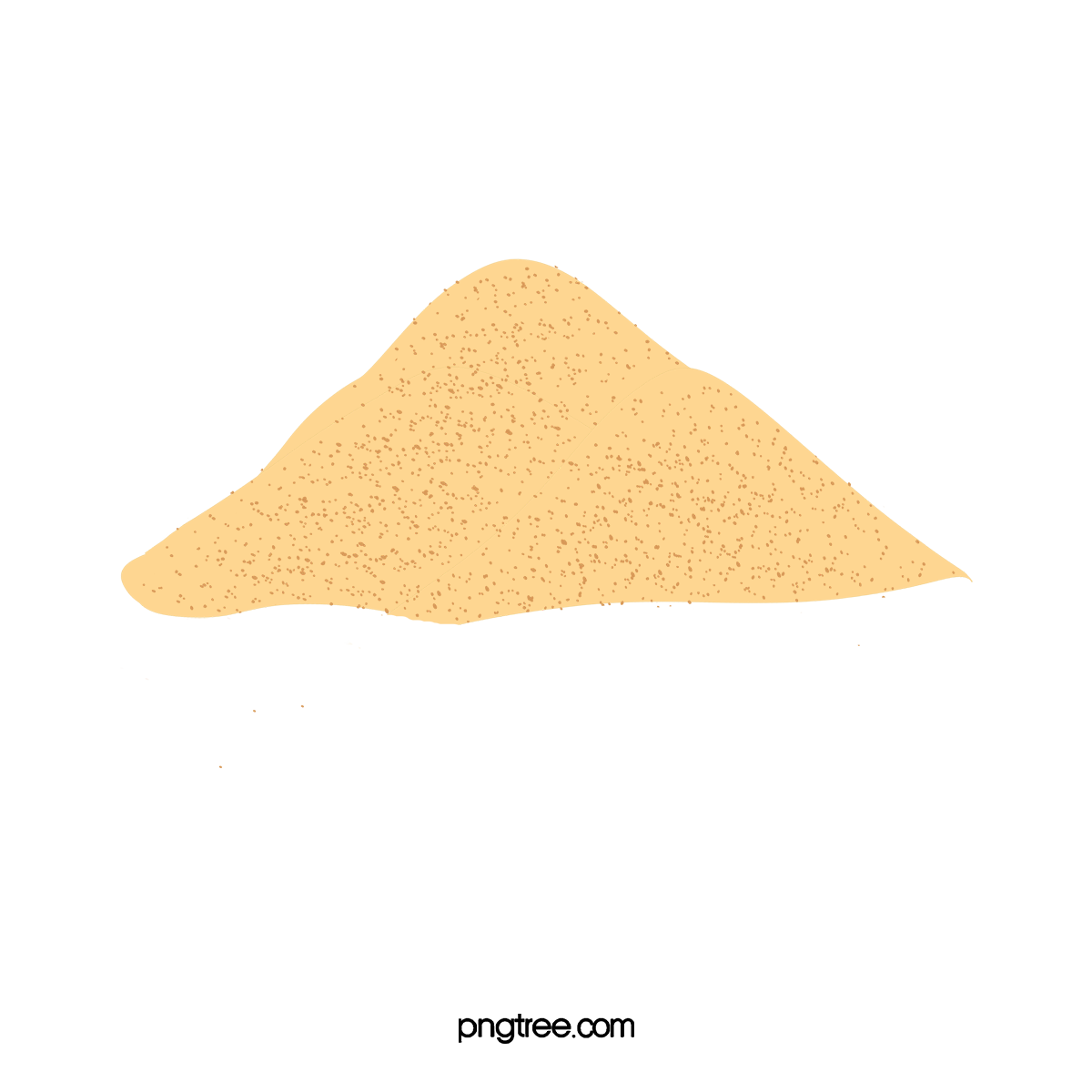 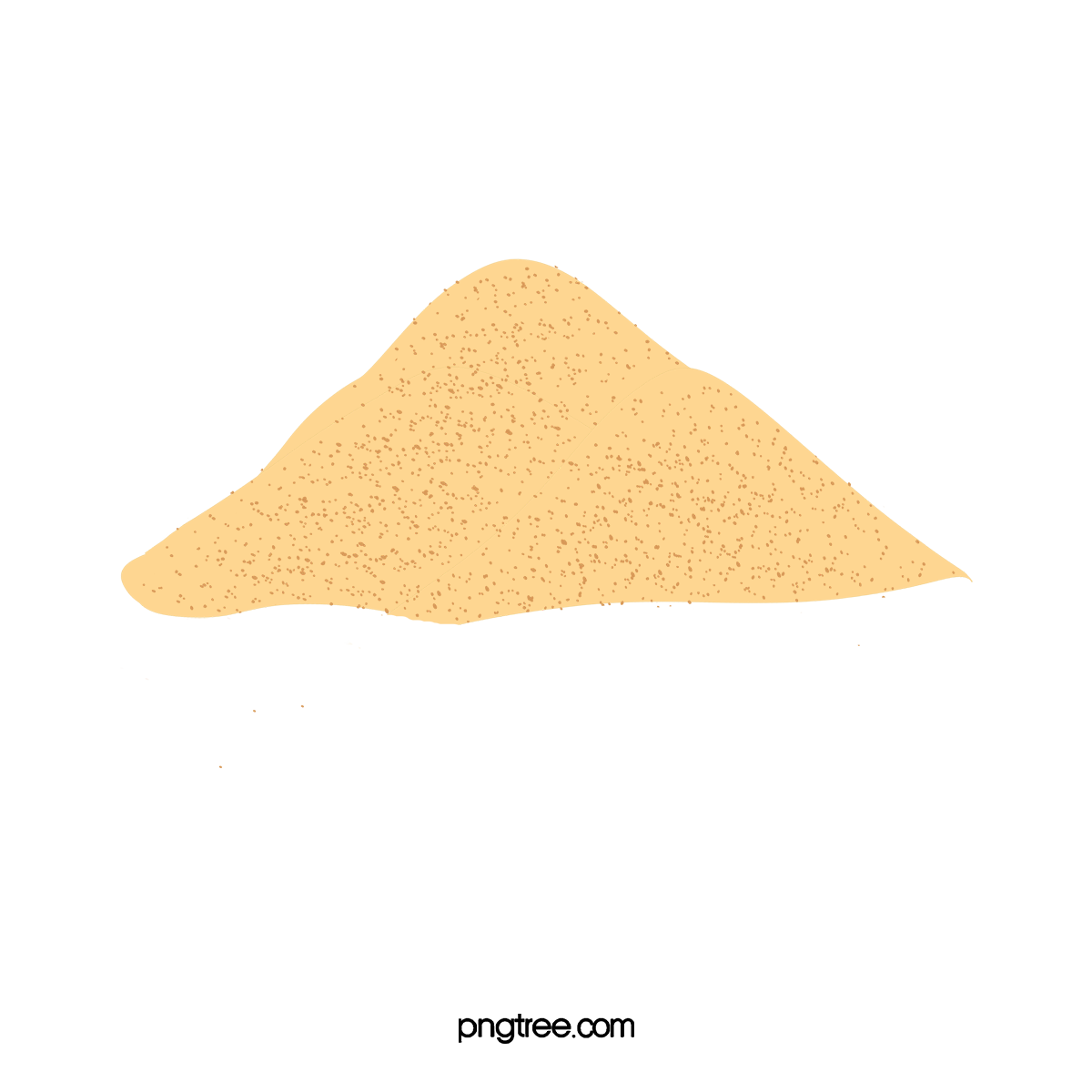 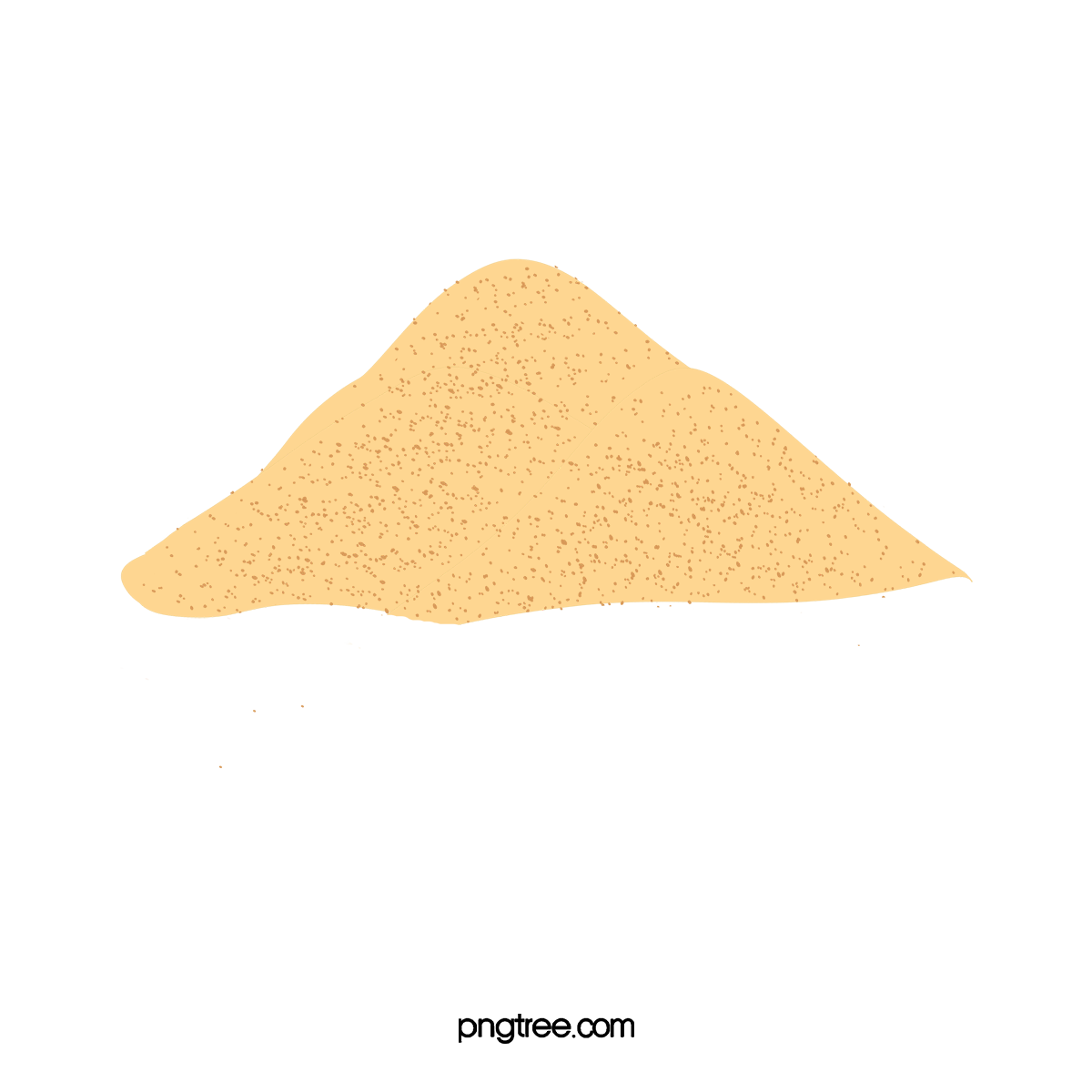 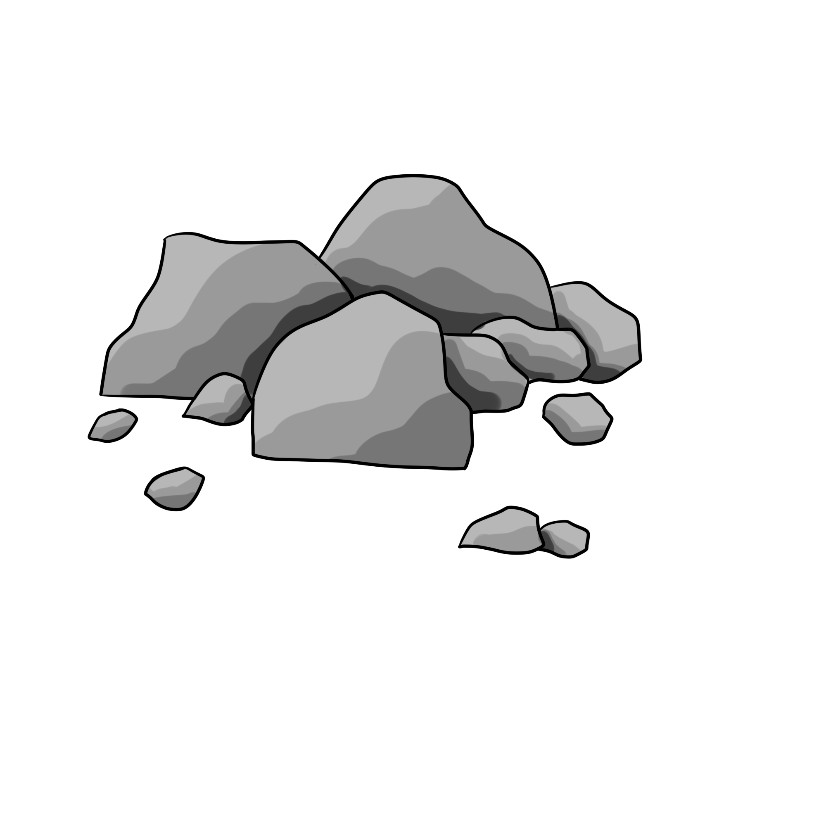 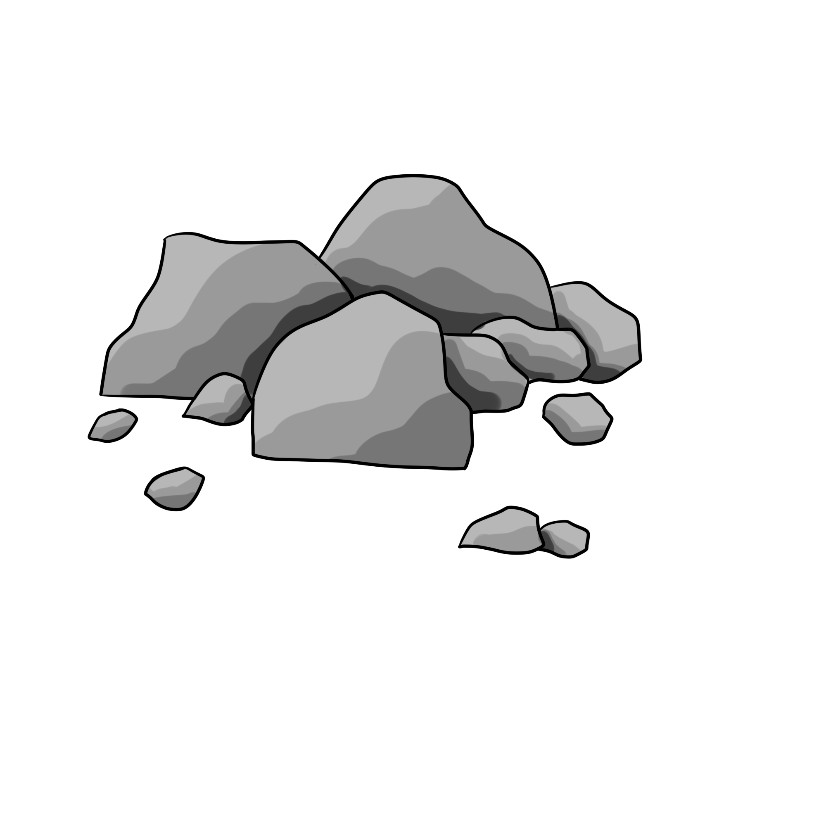 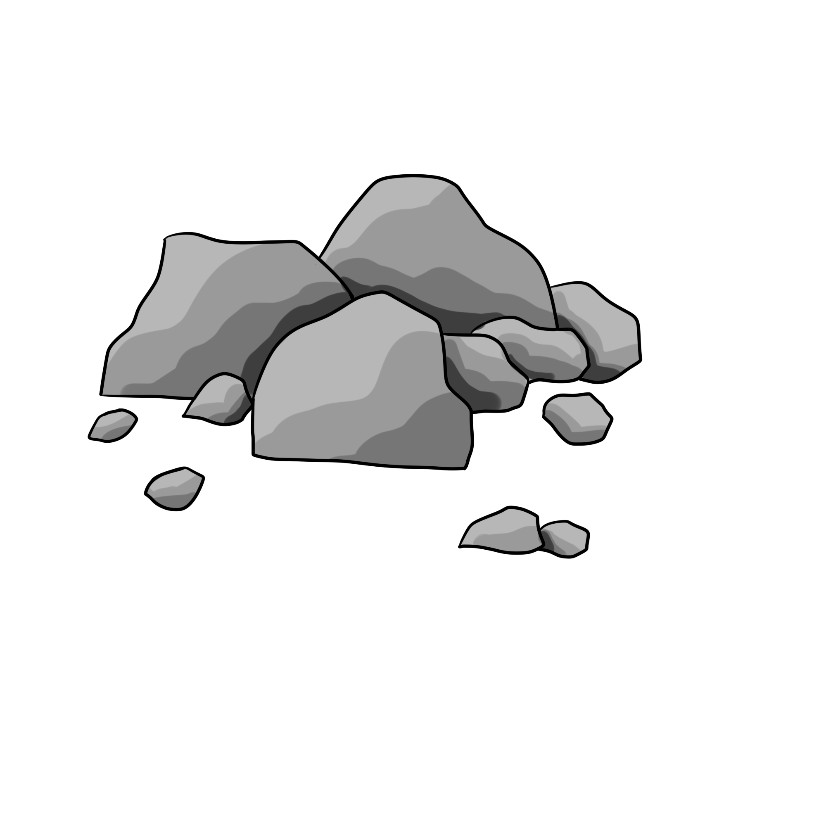 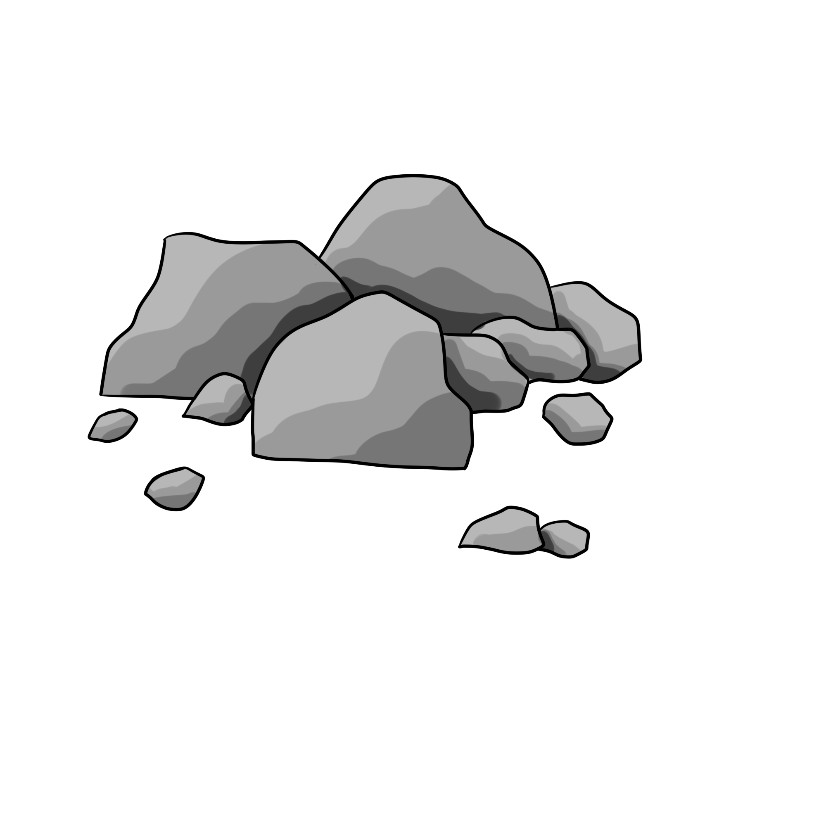 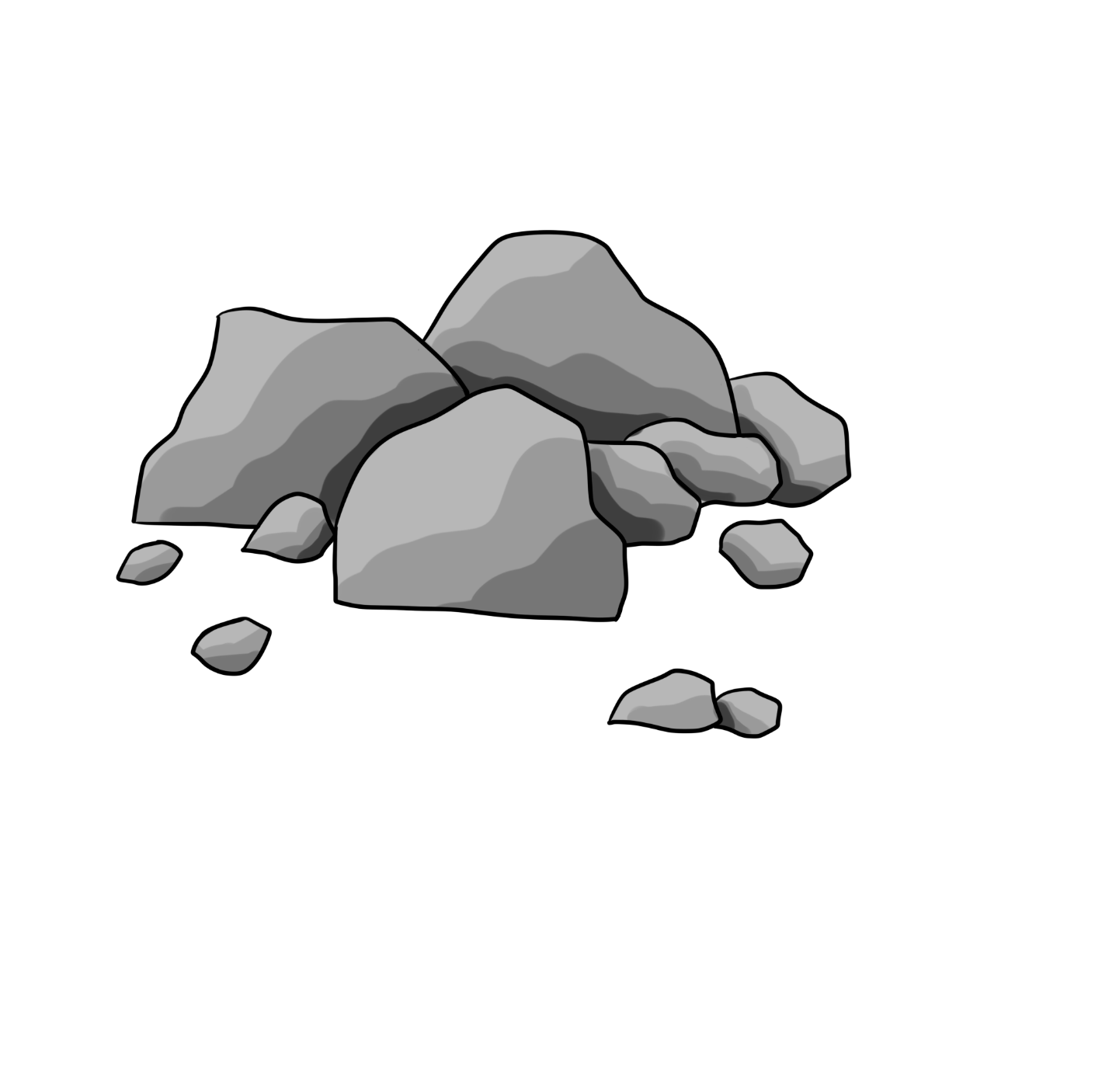 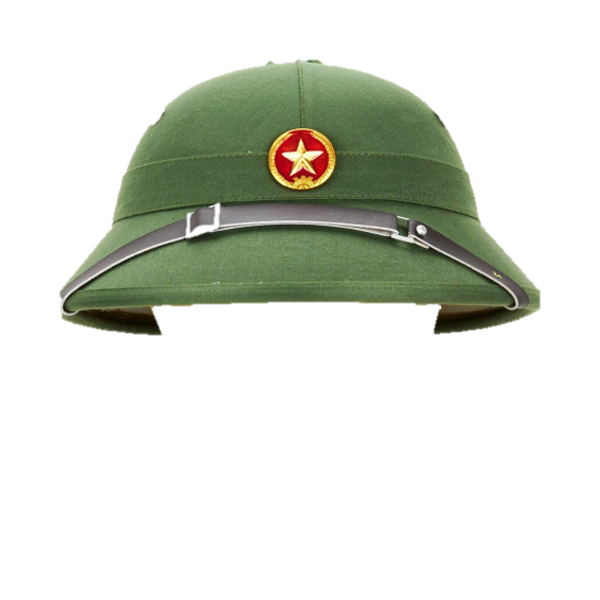 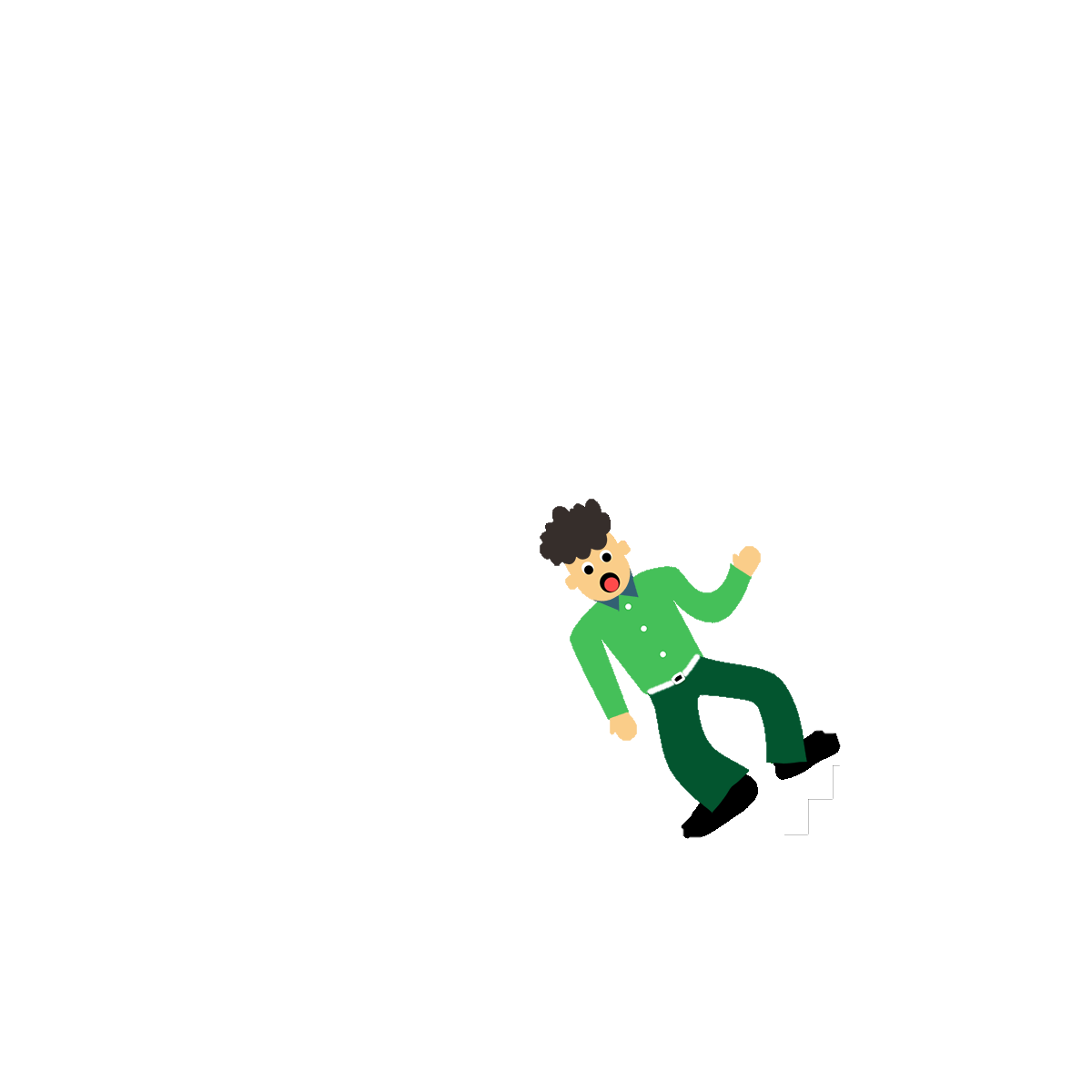 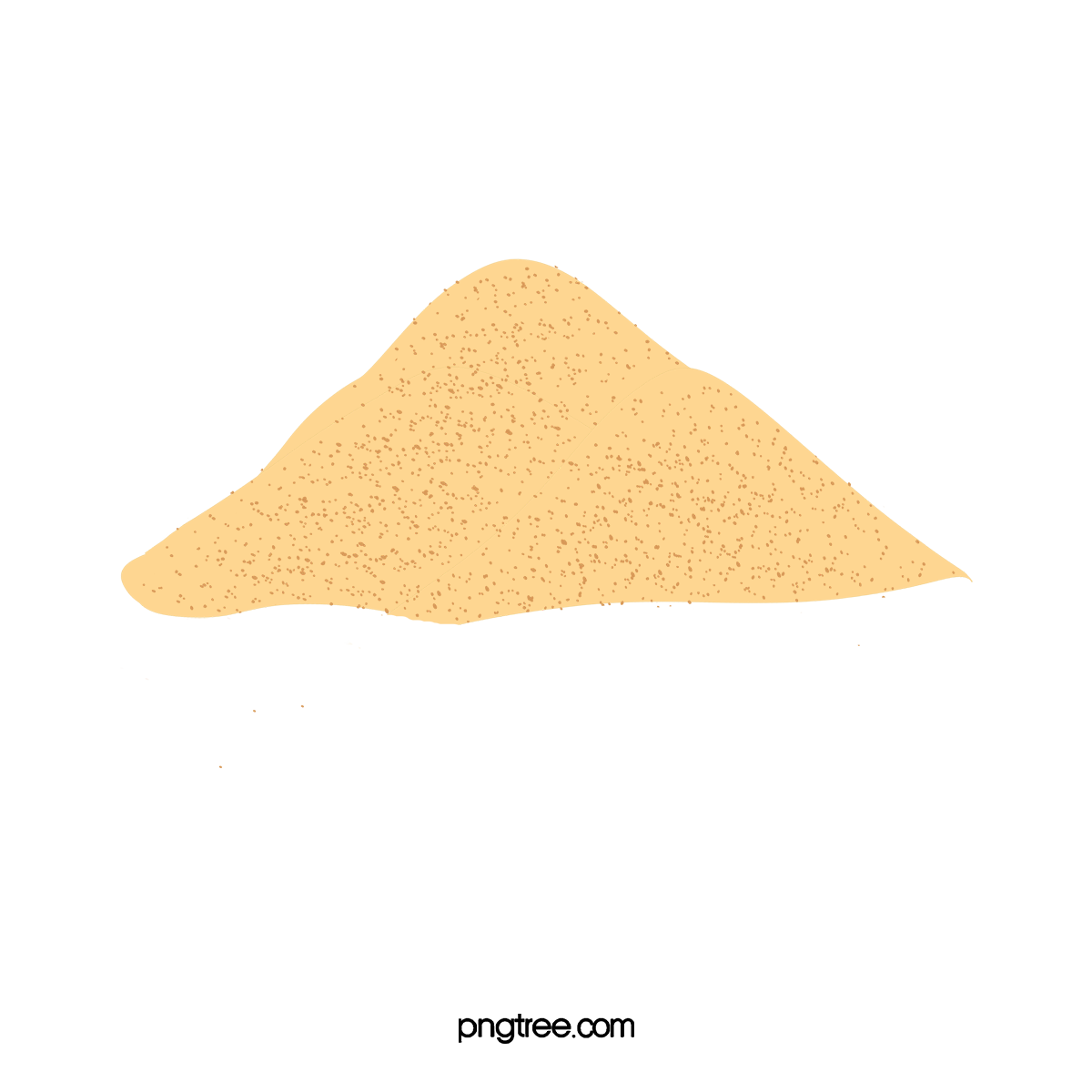 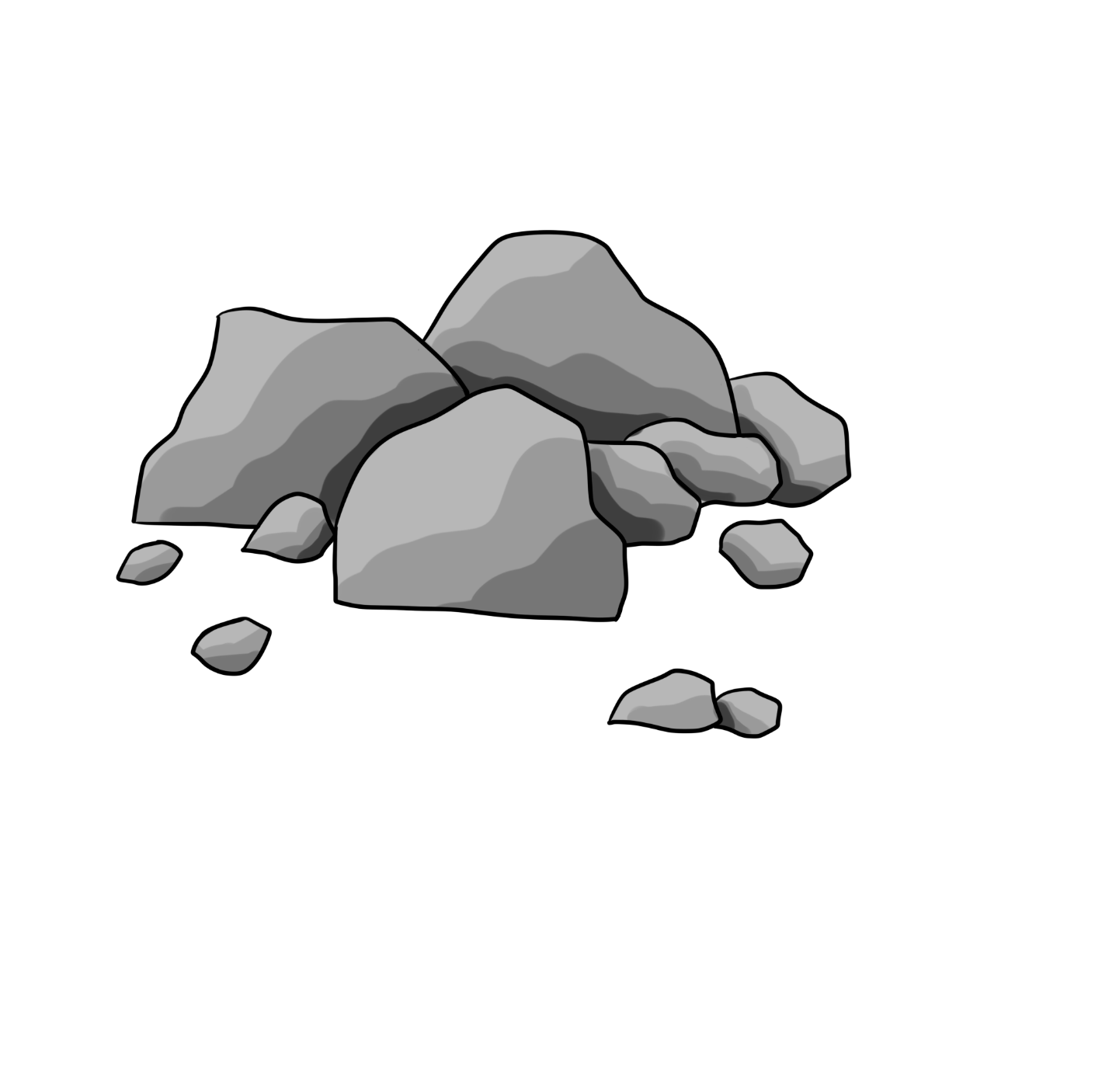 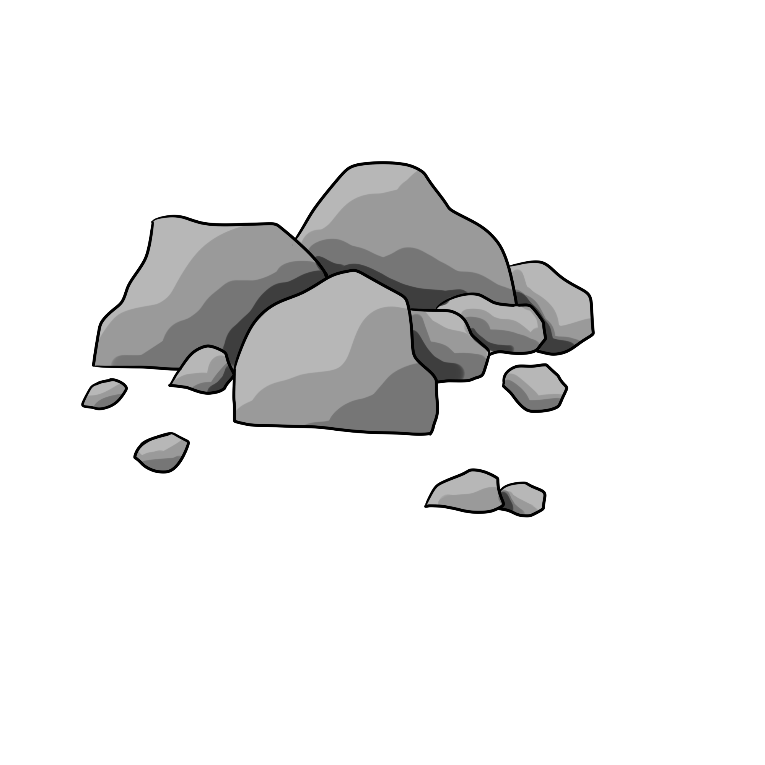 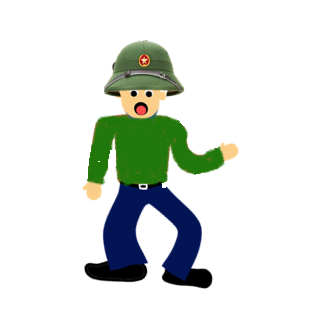 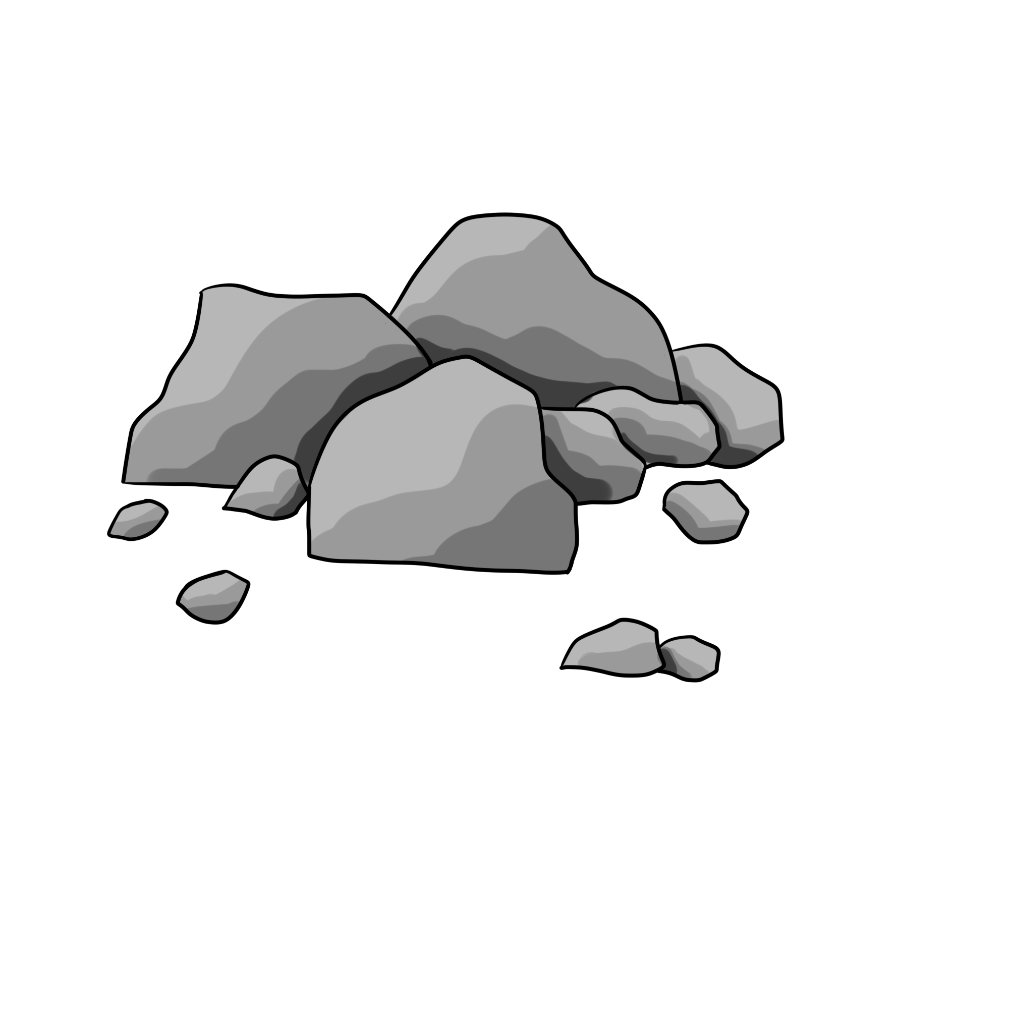 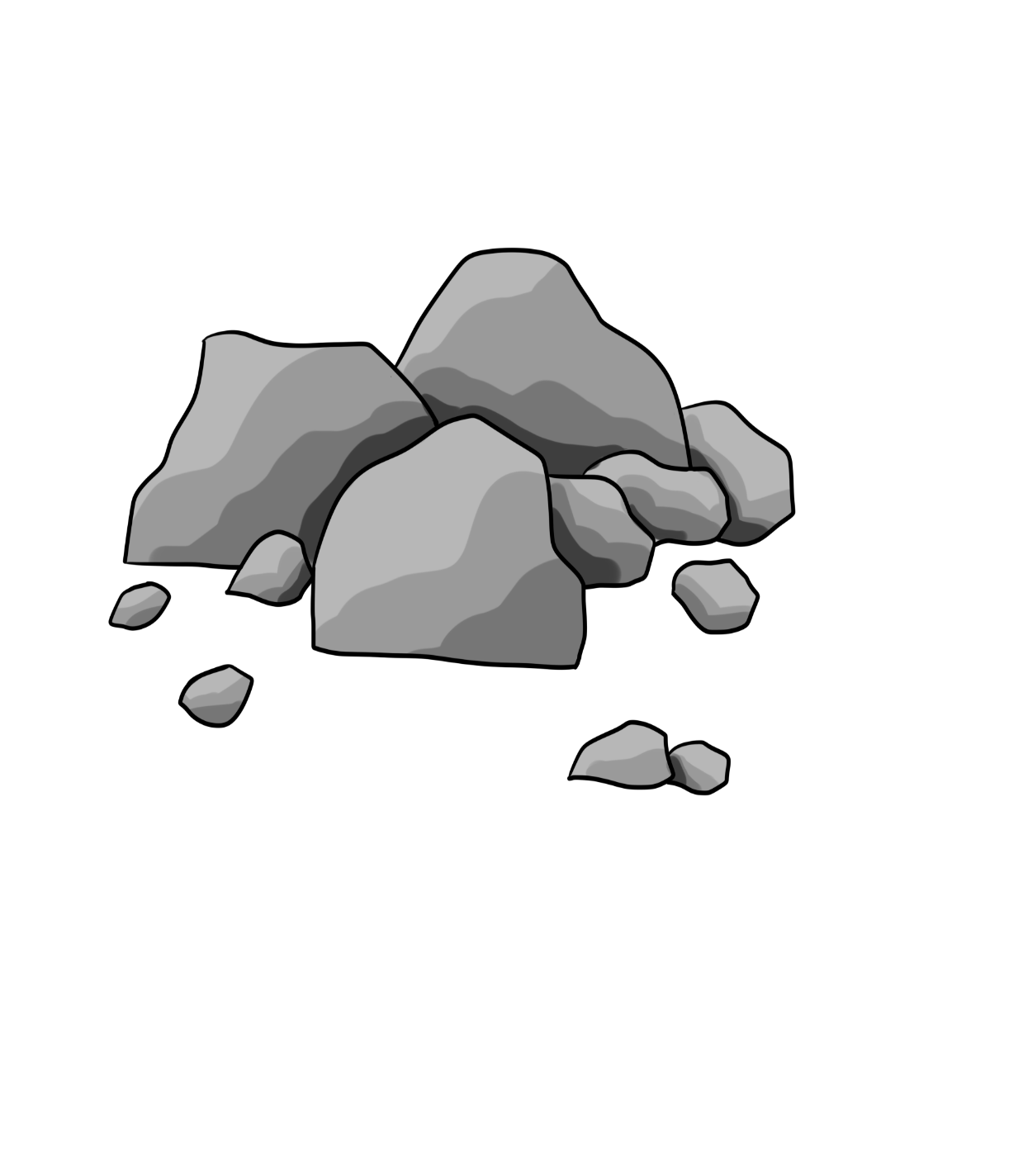 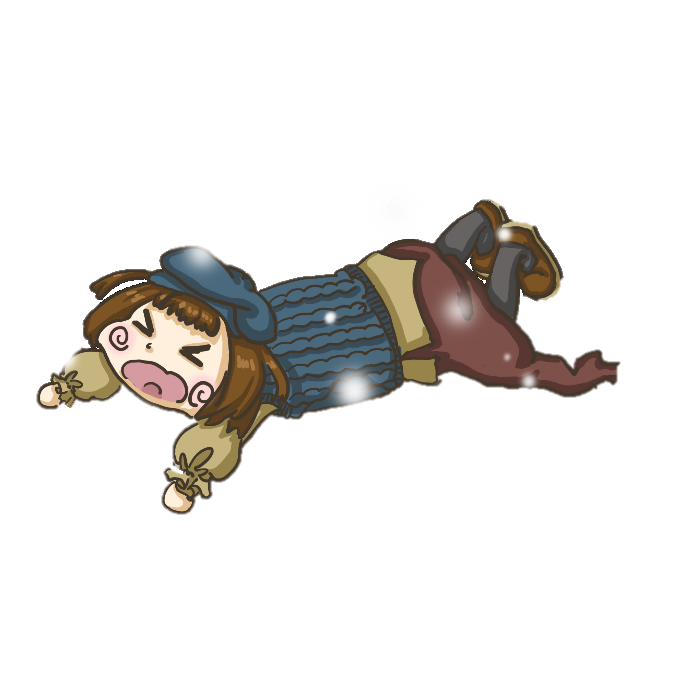 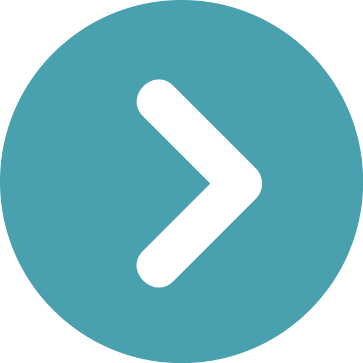 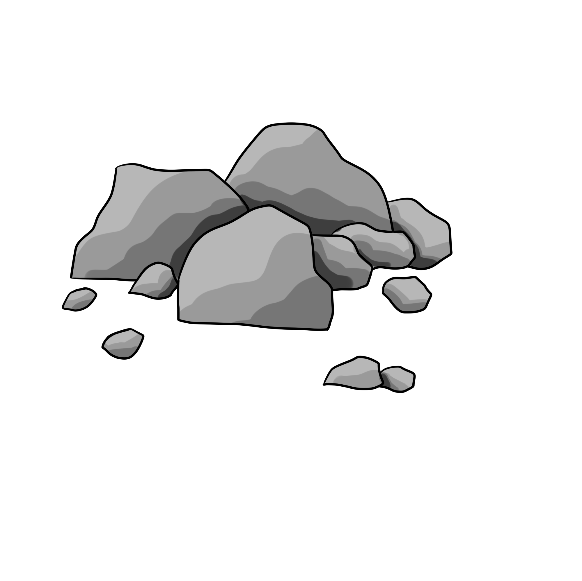 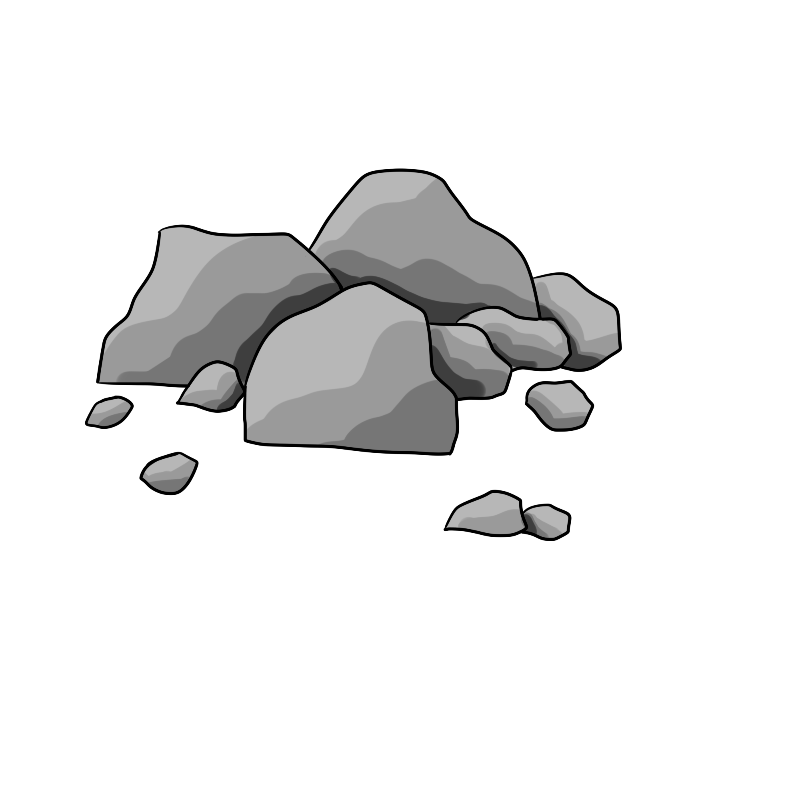 [Speaker Notes: Bước 1: Nhấn vào các số thứ tự để chuyển sang Slide câu hỏi.
Bước 2:
+ Nếu HS trả lời đúng, nhấn vào các tảng đá đang đè lên người để làm cho biến mất và cứu người.
+ Nếu HS trả lời sai, KHÔNG nhấn vào tảng đá.
Bước 3: Nhấn vào mũi tên xanh để chuyển đến slide nội dung tiếp theo của bài học.]
Câu 1. Tác giả của văn bản Gặp lá cơm nếp?
A. Nguyễn Khoa Điềm
B. Thanh Thảo
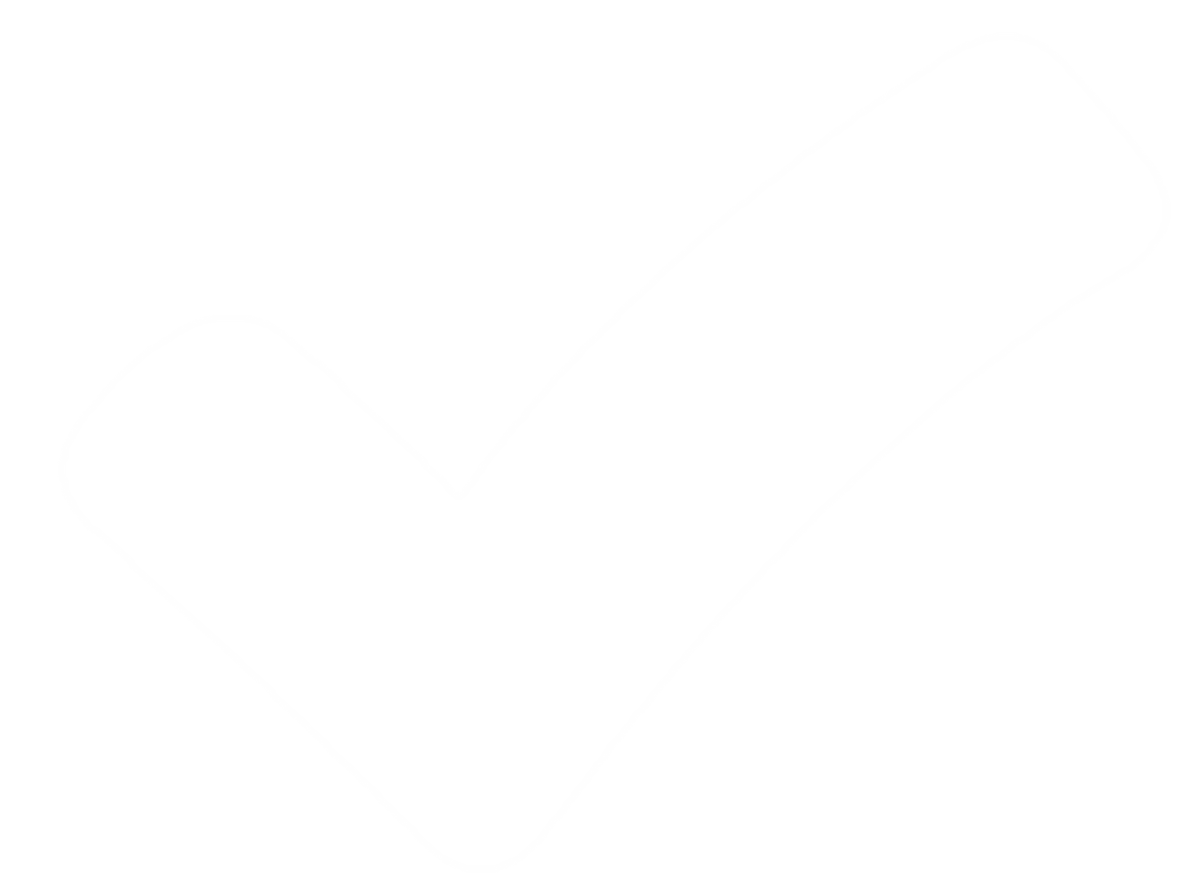 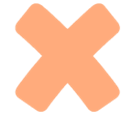 C. Trần Đăng Khoa
D. Xuân Quỳnh
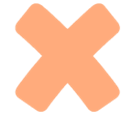 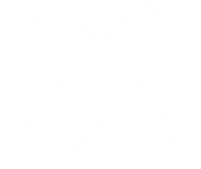 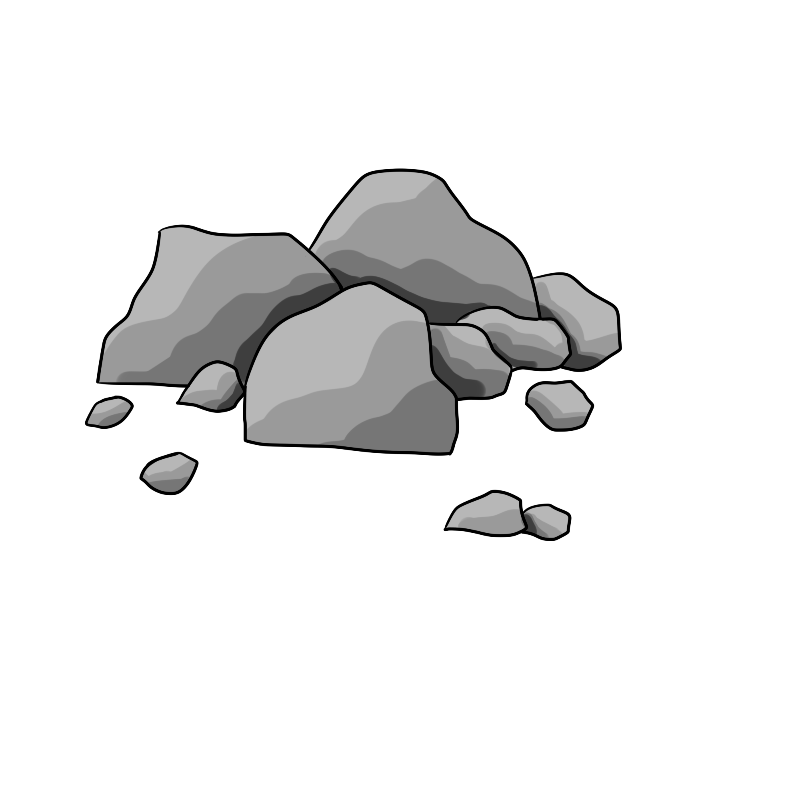 [Speaker Notes: - Nhấn vào mũi tên màu hồng để quay lại slide 1.]
Câu 2. Bài thơ đã sử dụng thể thơ nào?
A. Bốn chữ
B. Lục bát
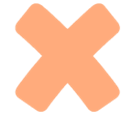 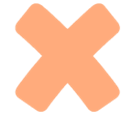 C. Năm chữ
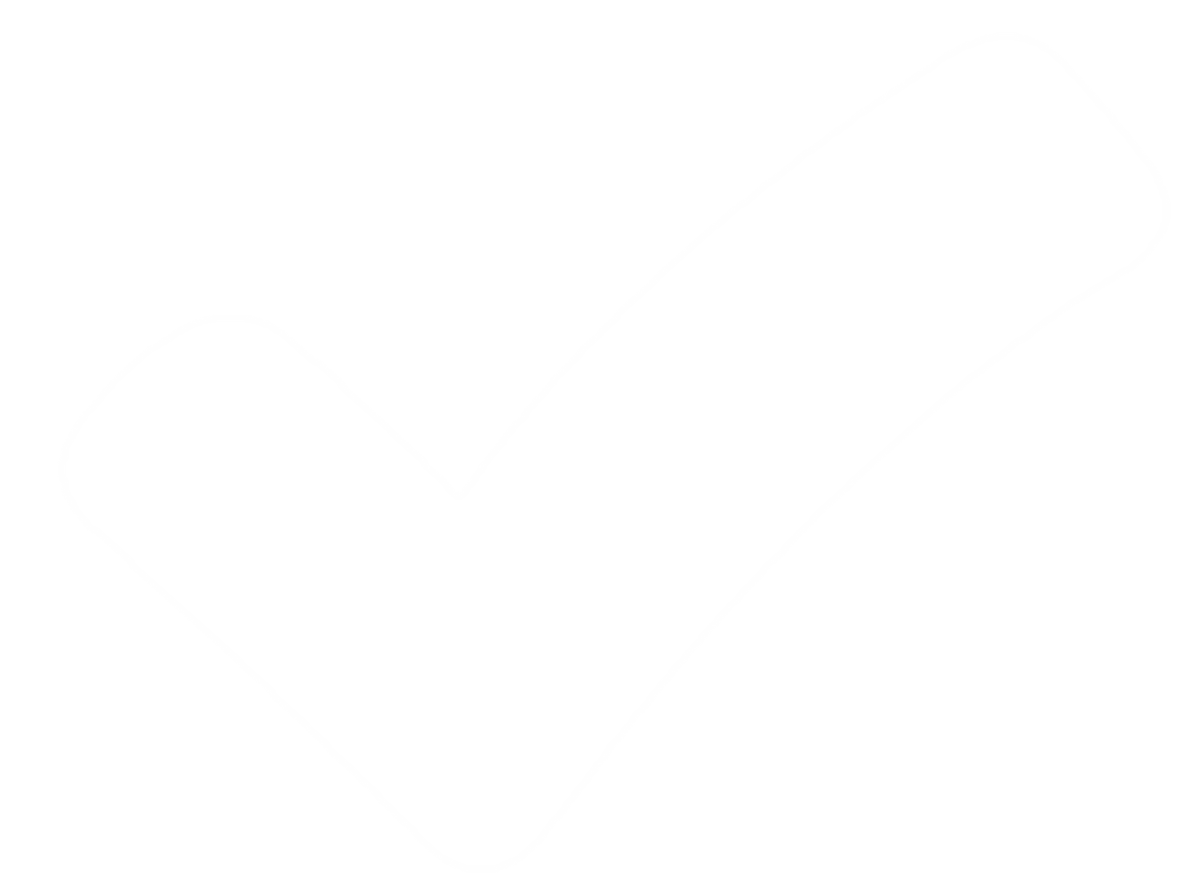 D. Tự do
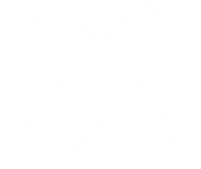 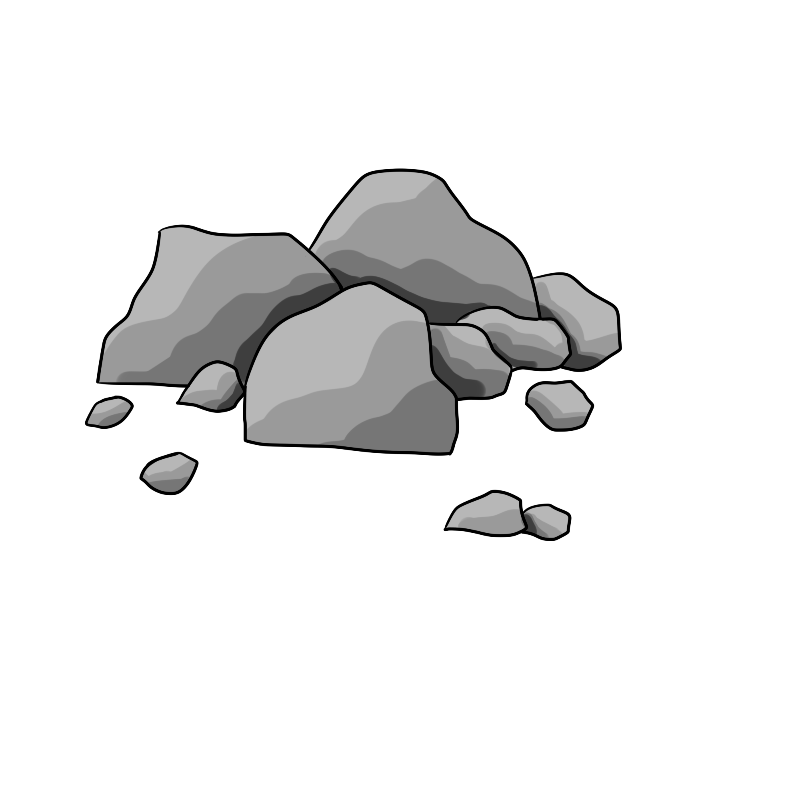 [Speaker Notes: - Nhấn vào mũi tên màu hồng để quay lại slide 1.]
Câu 3. Ý nào sau đây không đúng khi nói về hình ảnh người mẹ trong bài thơ?
A. Tần tảo, chăm lo cho gia đình
B. Yêu thương, chăm sóc cho con
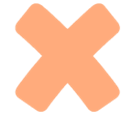 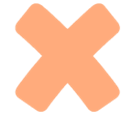 C. Mẹ giản dị, mộc mạc, chất phác
D. Mẹ ra trận và hi sinh vì đất nước
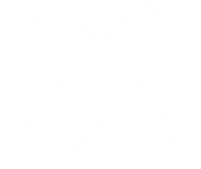 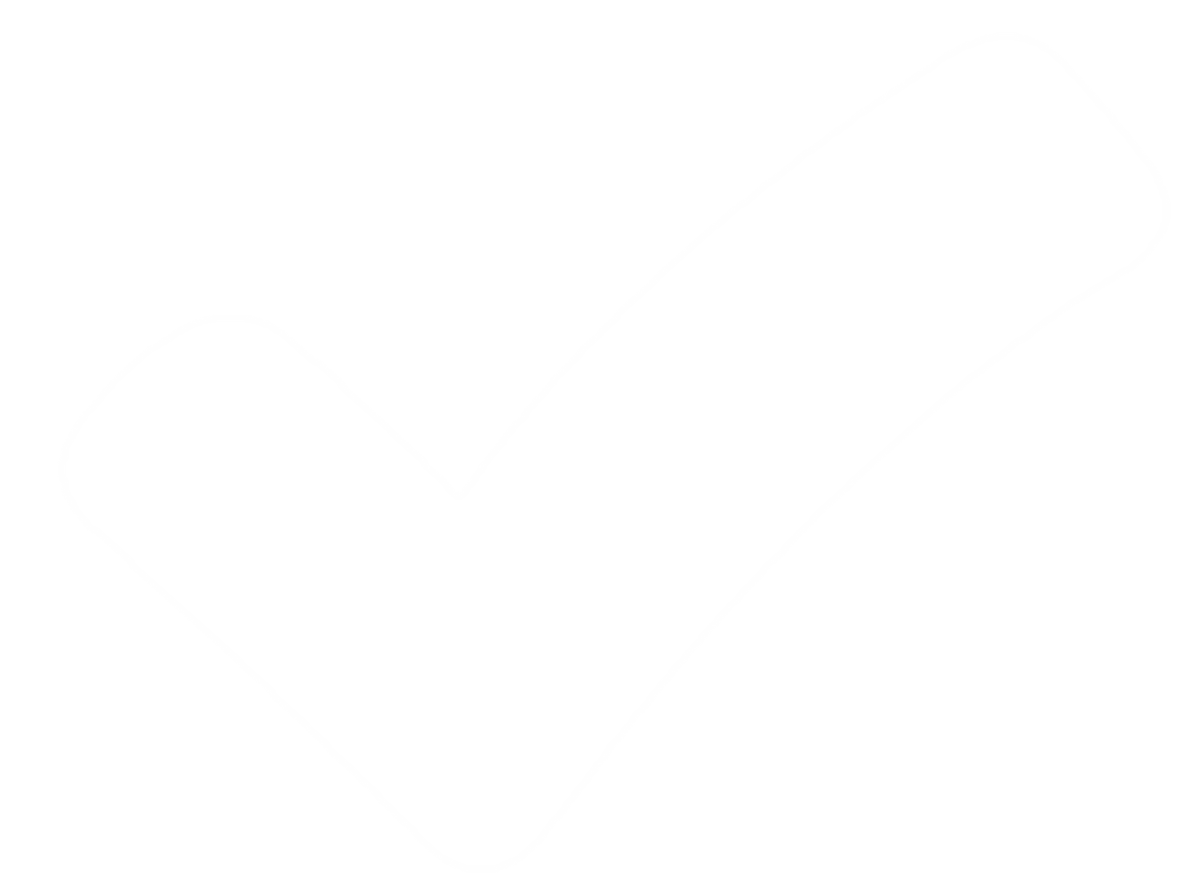 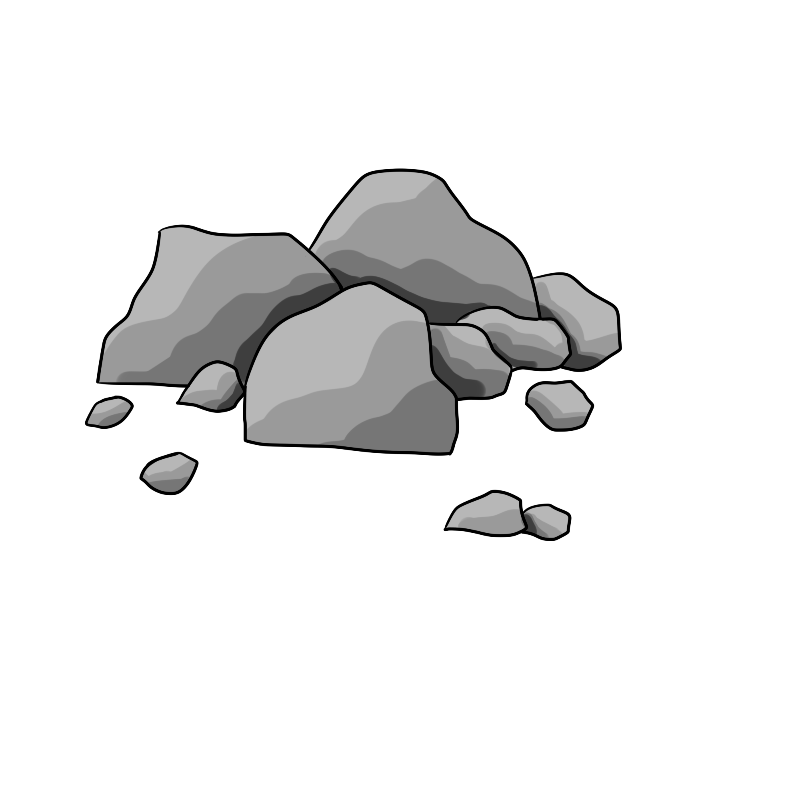 [Speaker Notes: - Nhấn vào mũi tên màu hồng để quay lại slide 1.]
Câu 4. Người con nhớ về mẹ trong hoàn cảnh nào?
A. Trên đường hành quân, tiếng gà gáy xa
B. Hương vị của lá nếp gợi nhắc món xôi mẹ nấu.
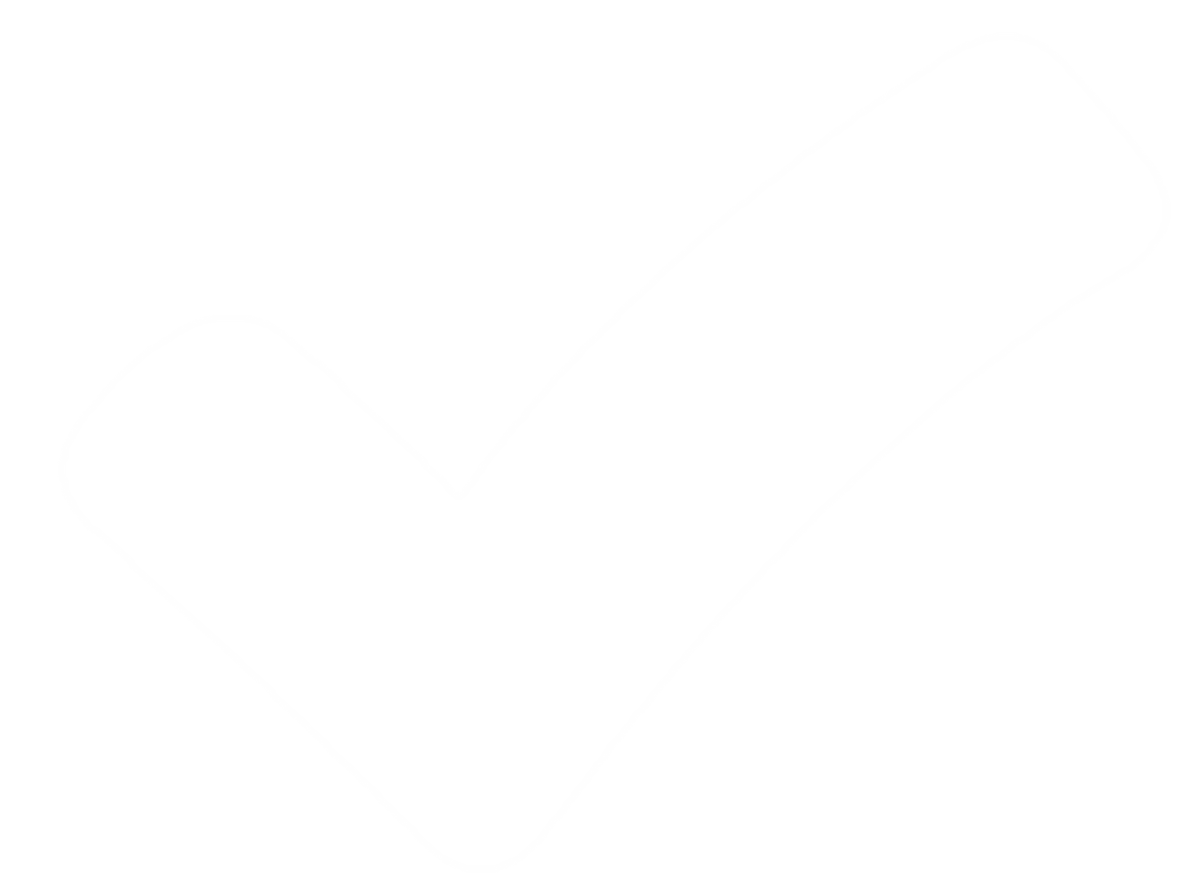 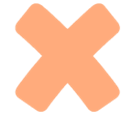 C. Khói bếp ban chiều đã gợi nhắc người con về mẹ
D. Cả A và C
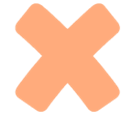 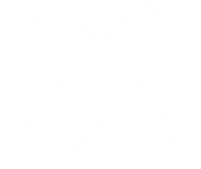 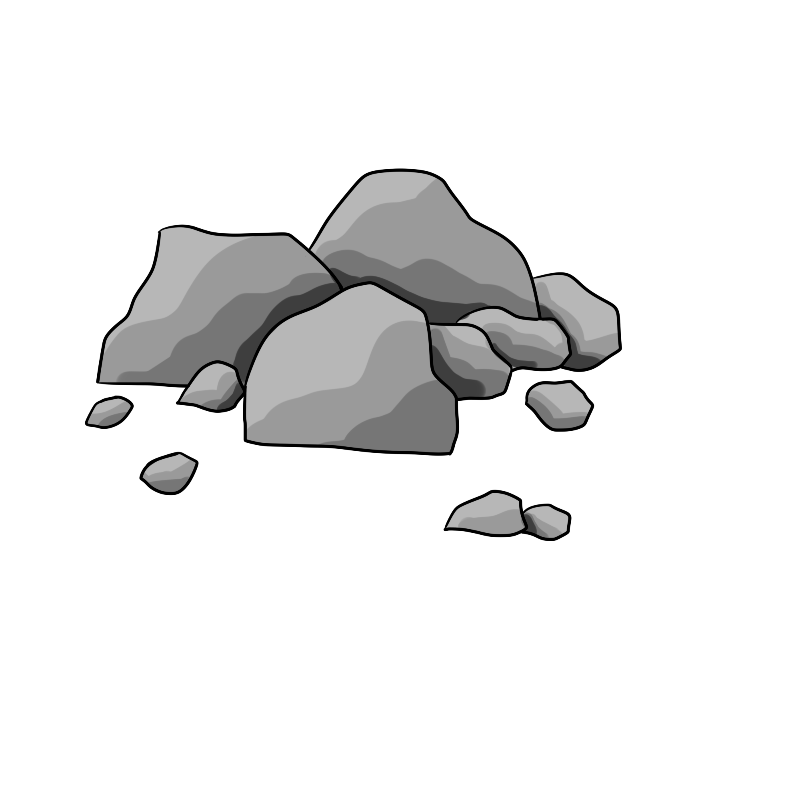 [Speaker Notes: - Nhấn vào mũi tên màu hồng để quay lại slide 1.]
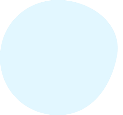 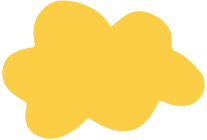 BÀI TẬP VỀ NHÀ
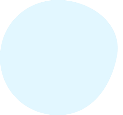 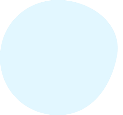 Đọc khổ thơ thứ 3, 4 và trả lời câu hỏi:
Người con thể hiện những tình cảm, cảm xúc gì?
Vì sao những tình cảm, cảm xúc ấy lại trào dâng trong tâm hồn người con khi “gặp lá cơm nếp”?
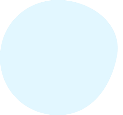 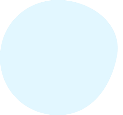 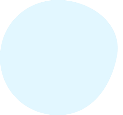 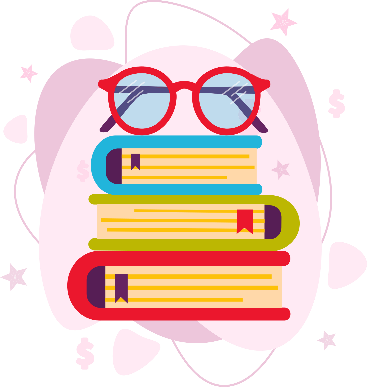 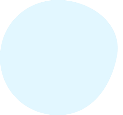 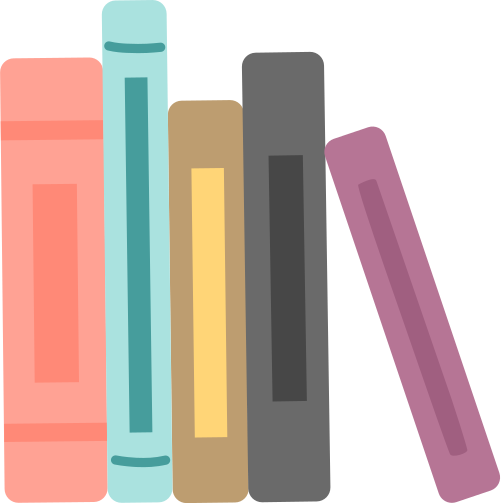 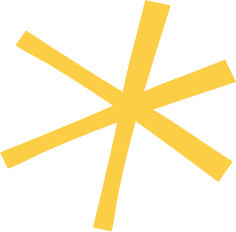 3. Hình ảnh người lính
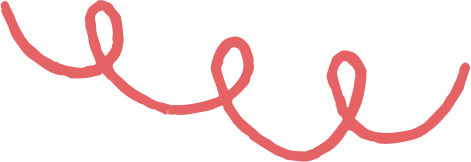 Đọc khổ thơ thứ 3,4 và trả lời câu hỏi:
Người con thể hiện những tình cảm, cảm xúc gì?
Vì sao những tình cảm, cảm xúc ấy lại trào dâng trong tâm hồn người con khi “gặp lá cơm nếp”?
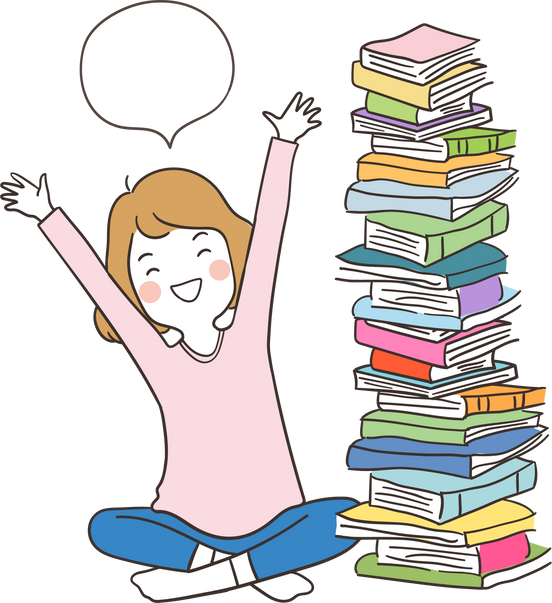 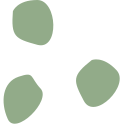 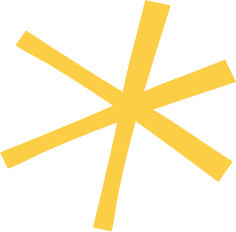 3. Hình ảnh người lính
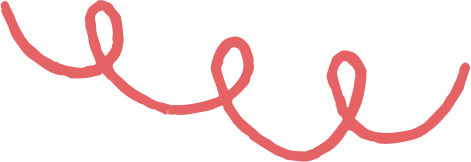 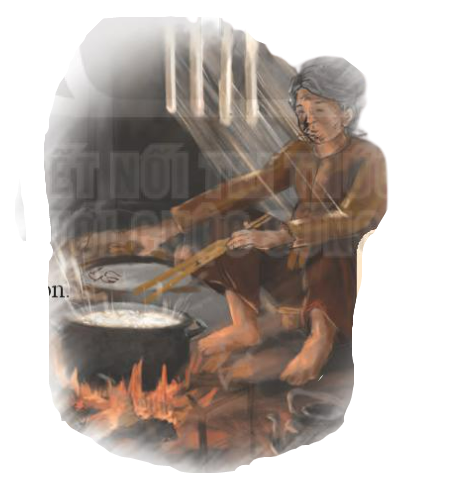 - Mẹ già và đất nước: người con nhắc đến nỗi nhớ thương chia đều cho cả người mẹ và đất nước.
 Tình yêu gia đình, đất nước song hành trong tâm hồn người lính.
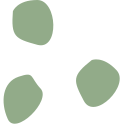 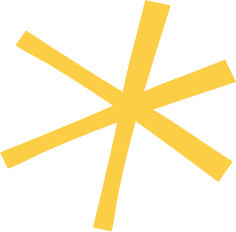 3. Hình ảnh người lính
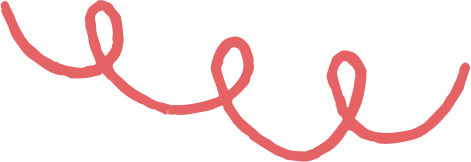 - Mùi vị quê hương: hương thơm của lá cơm nếp đã khiến người con nhớ đến món cơm nếp mà người mẹ nấu. Hương vị món ăn dân dã, bình vị thôn quê đã được người lính xem như biểu tượng của quê hương.
Tình yêu gia đình hòa quyện, gắn bó với tình yêu quê hương, đất nước.
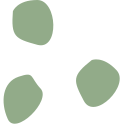 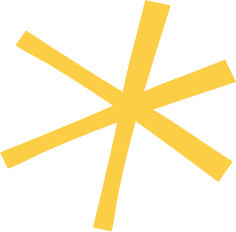 3. Hình ảnh người lính
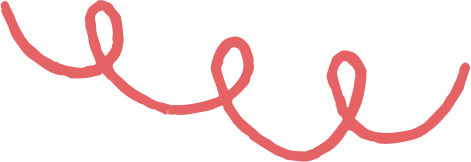 Qua bài thơ, em có cảm nhận như thế nào về hình ảnh người con trong bài thơ?
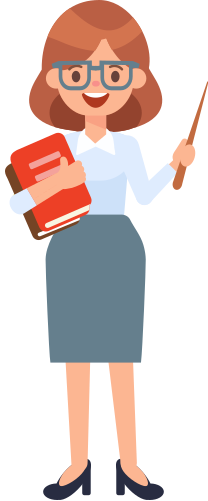 Yêu thương, thấu hiểu những nỗi vất vả, tình yêu của mẹ dành cho mình. 
Nỗi xót xa vì anh đi xa, không thể đỡ đần, sẻ chia nỗi vất vả cùng mẹ.
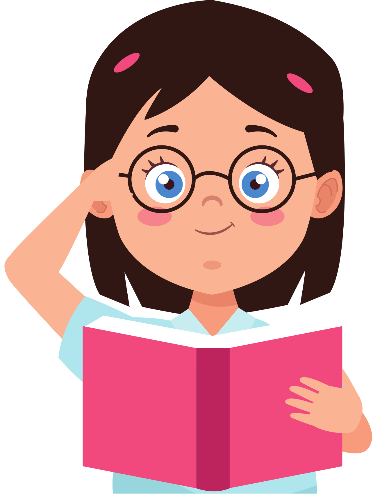 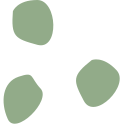 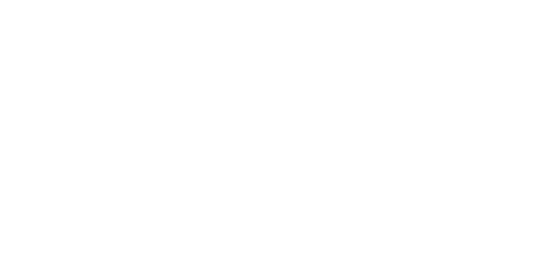 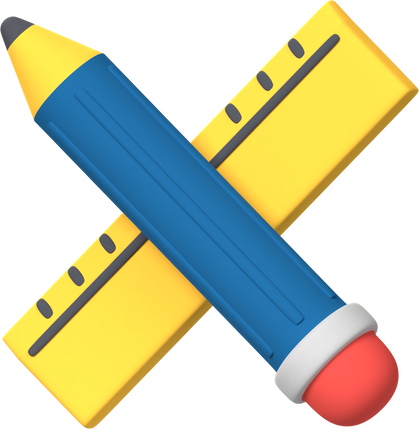 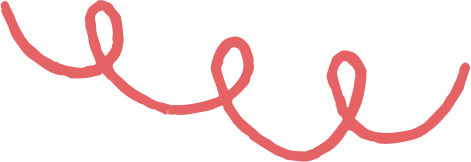 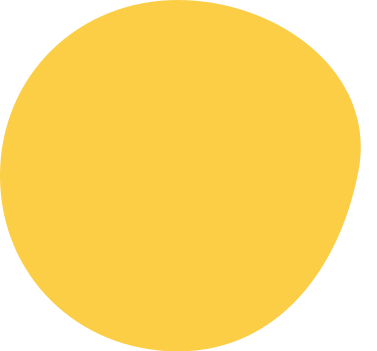 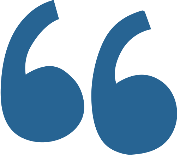 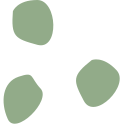 III. TỔNG KẾT
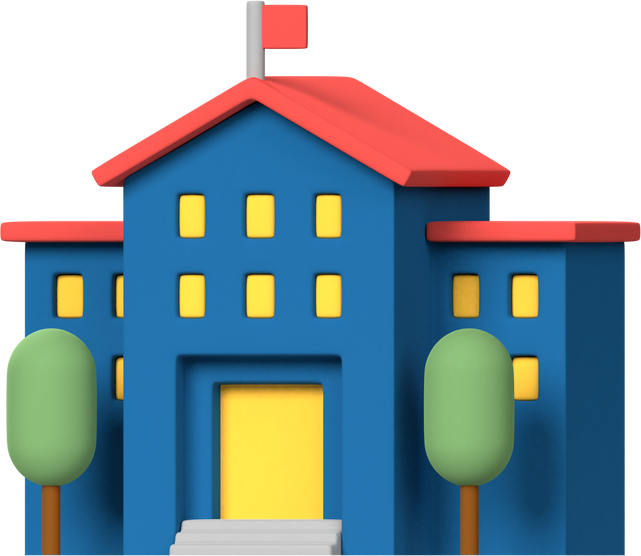 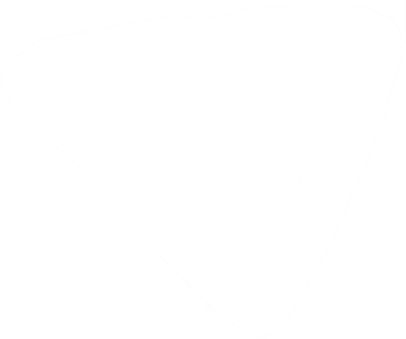 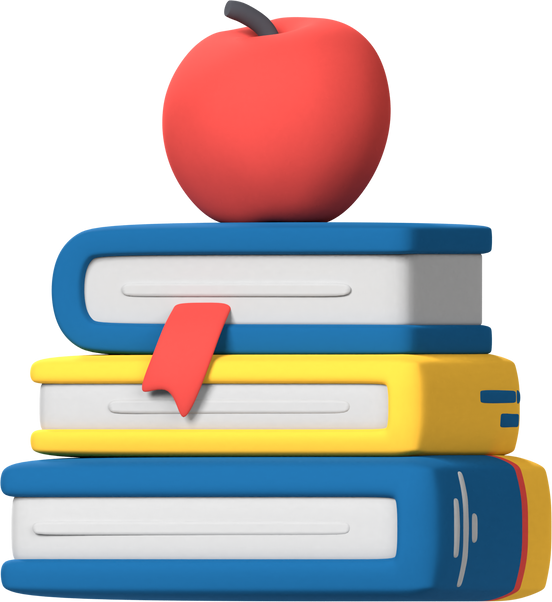 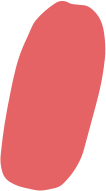 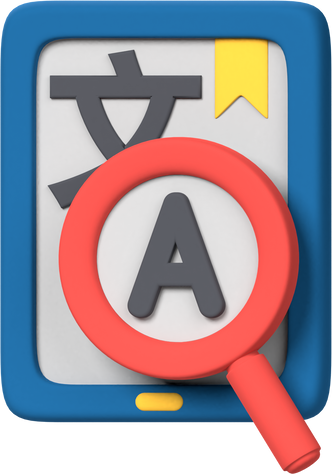 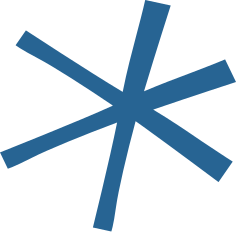 NỘI DUNG
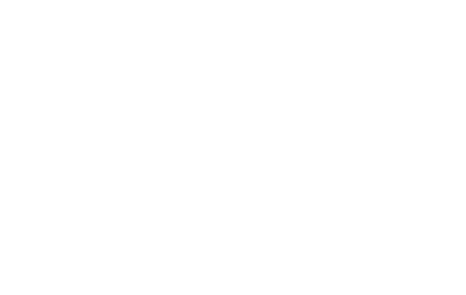 Bài thơ là tình cảm nhớ thương của người con dành cho mẹ và đất nước. Đó là tình cảm thiêng liêng của người con dành cho cội nguồn, cho dân tộc, cho người mẹ kính yêu đã sinh ra và yêu thương mình.
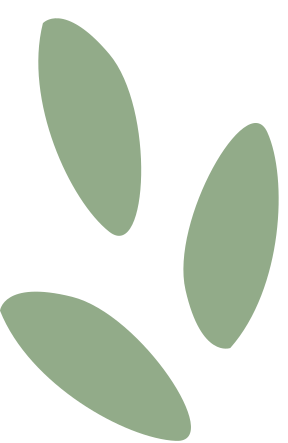 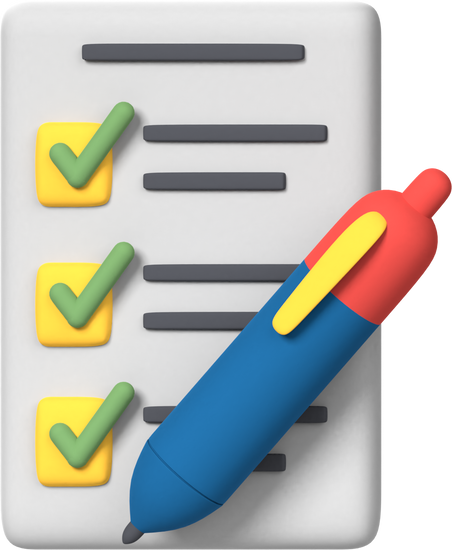 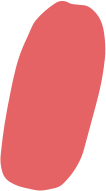 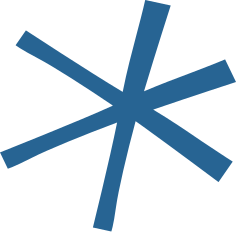 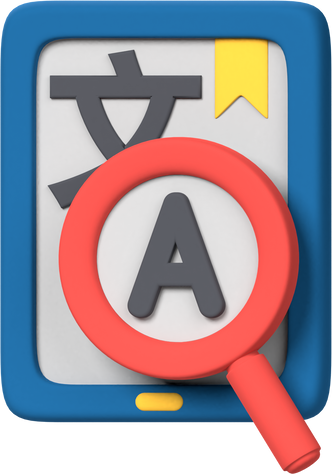 NGHỆ THUẬT
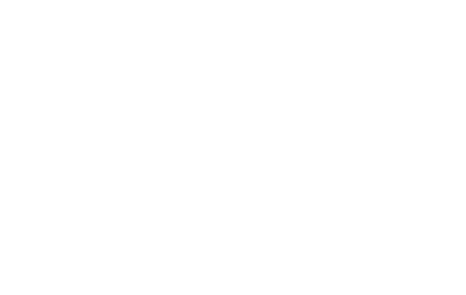 - Hình ảnh thơ giàu giá trị biểu cảm.
- Cách gieo vần liền đặc sắc cùng nhịp thơ 2/3, 1/4. 3/2 linh hoạt theo từng câu.
- Thể thơ năm chữ góp phần thể hiện một cách hàm súc tình cảm, tấm lòng của người con đối với quê hương, đất nước và người mẹ.
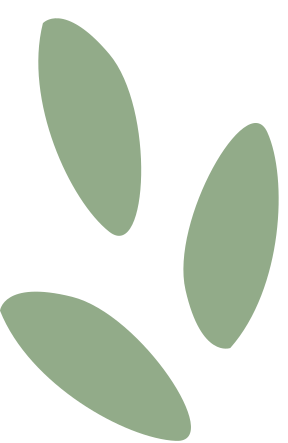 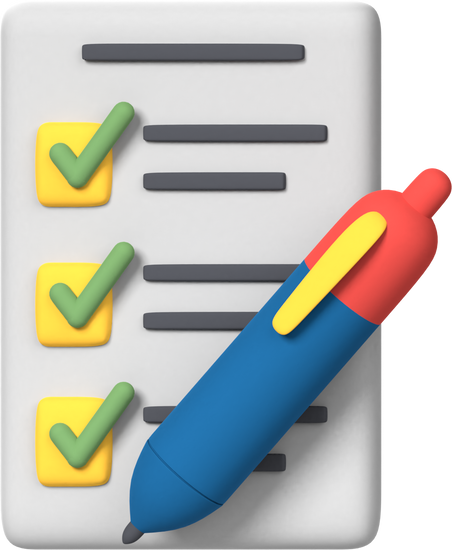 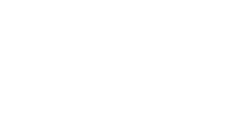 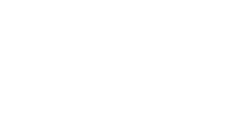 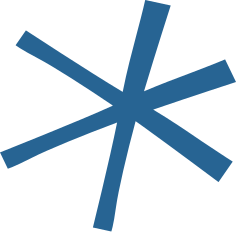 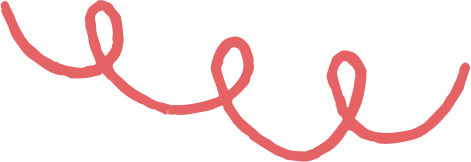 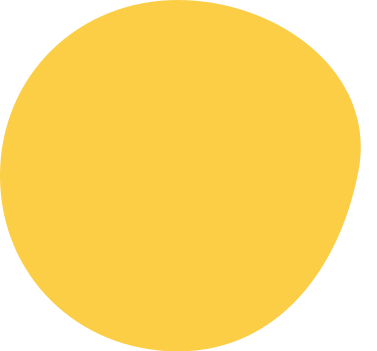 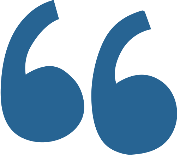 VẬN DỤNG
Viết đoạn văn (khoảng 5 - 7 câu) nêu cảm nghĩ về tình yêu của người con đối với mẹ trong bài thơ Gặp lá cơm nếp.
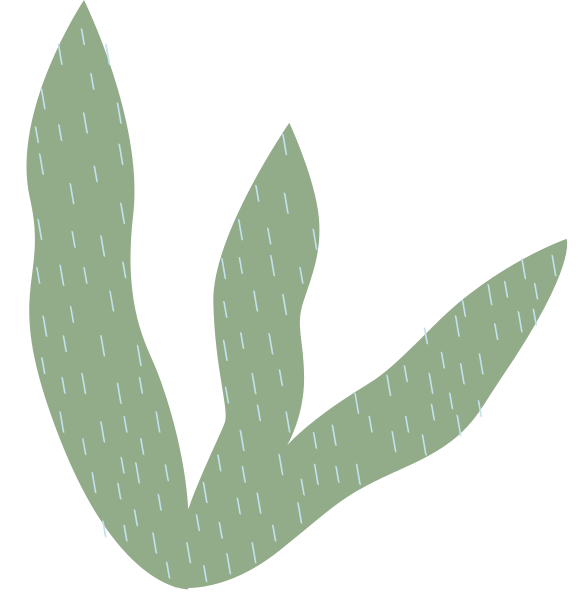 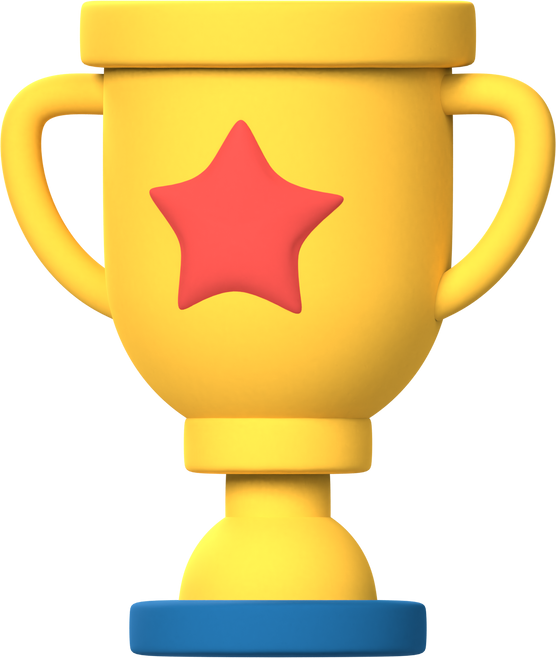 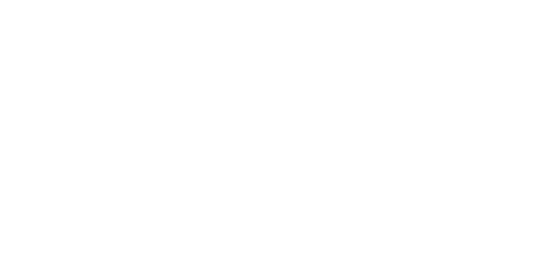 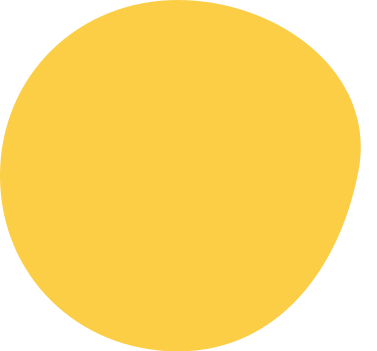 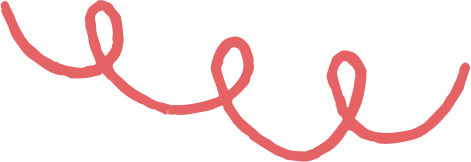 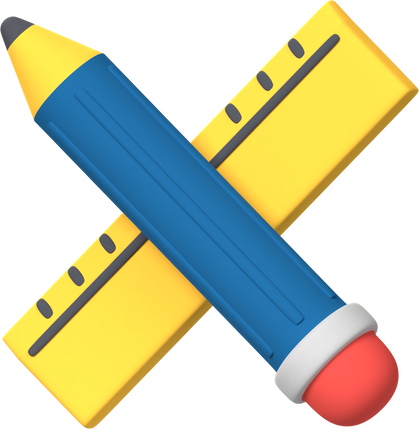 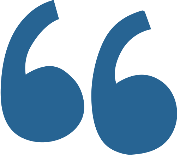 HƯỚNG DẪN VỀ NHÀ
Hoàn thành bài tập vận dụng.
Ôn tập lại văn bản Gặp lá cơm nếp.
Soạn bài: Trở gió.
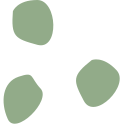 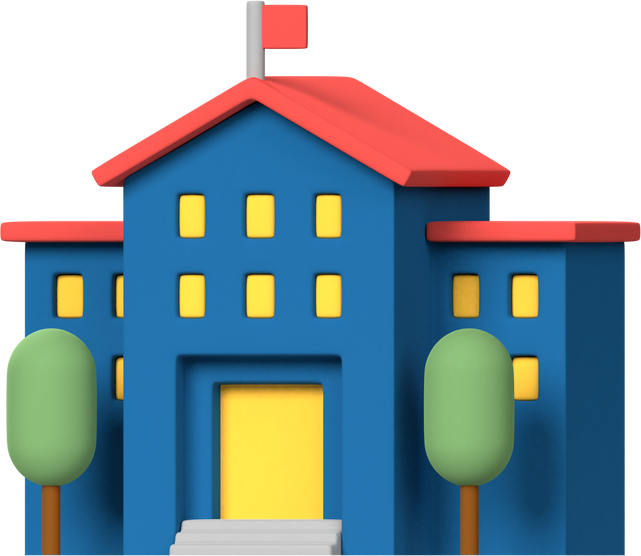 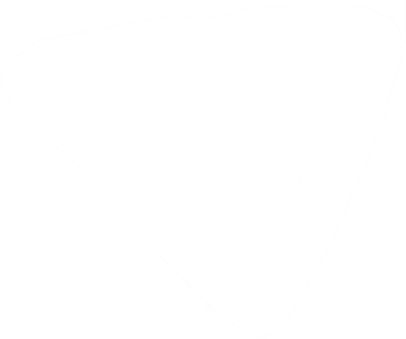 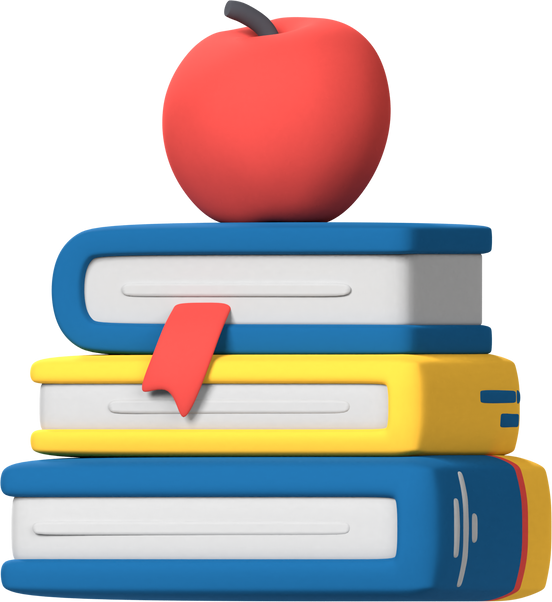 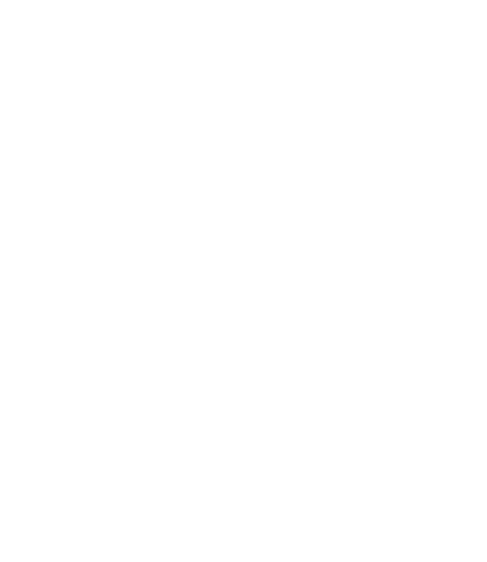 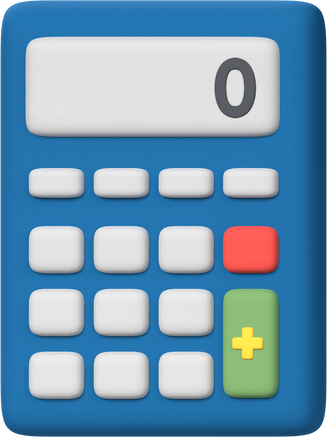 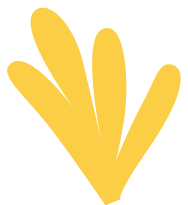 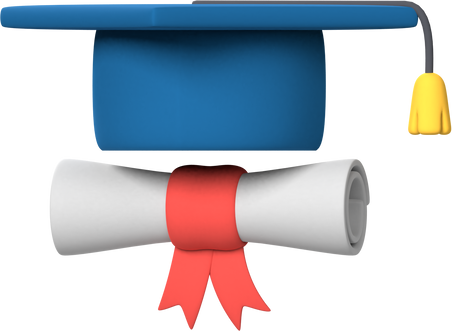 CẢM ƠN CÁC EM ĐÃ LẮNG NGHE, HẸN GẶP LẠI!
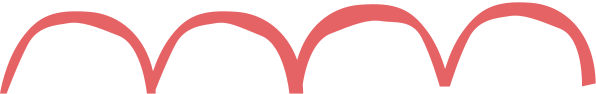 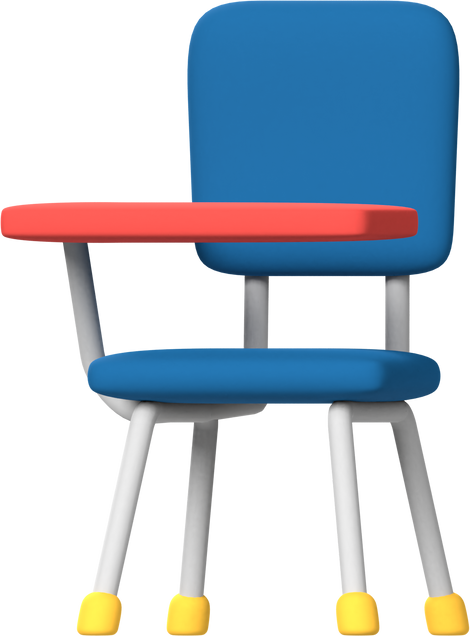 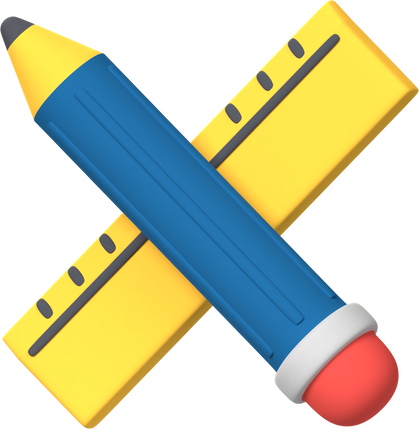